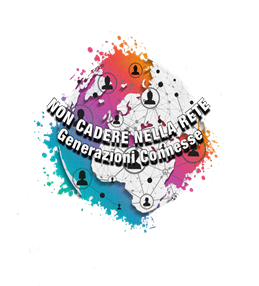 LE TRUFFE ONLINE
Relatori avv.ti:Alessandro di LalloSalvatore Fazio
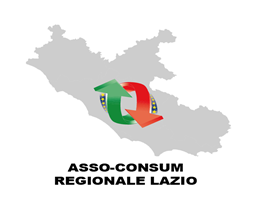 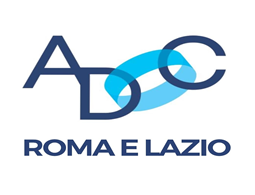 LEZIONE 2: LE TRUFFE ONLINE

    E-commerce:

Introduzione
Le principali truffe in materia di ecommerce:
Vendita su false piattaforme
Vendita di falsi d’autore
Falsi annunci su portali online (subito.It)
L’usato sul marketplace di facebook
Gruppi facebook a tutela del consumatore
Consigli utili per non cadere nella truffa
Consumatori e web: diritti e tutele… cosa c’è da sapere?
Truffe delle false lotterie e beneficenza
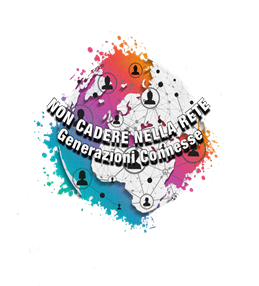 Non cadere nella rete:
Generazioni connesse
Le truffe on-line sono in continuo aumento e utilizzano sistemi sempre più sofisticati. I truffatori conquistano la tua fiducia introducendosi nei siti che frequenti abitualmente e attraverso proposte allettanti tentano di truffarti.


Oggi ci soffermeremo in particolare su due truffe che si sono particolarmente diffuse nell’ultimo periodo:

 La truffa sulle piattaforme di e-commerce per gli acquisti online
 La truffa della false lotterie e falsa beneficenza -> LOTTERY SCAM
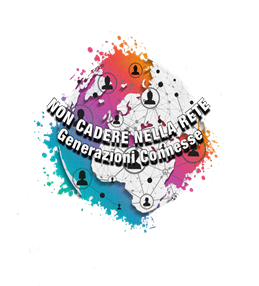 Non cadere nella rete:
Generazioni connesse
La truffa sulle piattaforme di e-commerce per gli acquisti online
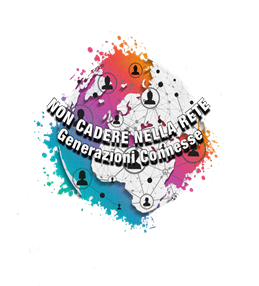 Non cadere nella rete:
Generazioni connesse
Tradotto letteralmente come commercio elettronico, esso corrisponde al processo di acquisto e vendita di prodotti con mezzi elettronici come le applicazioni mobili e Internet. L'e-commerce si riferisce sia allo shopping online che alle transazioni elettroniche. 


L'e-commerce è cresciuto enormemente in popolarità negli ultimi decenni e, in un certo senso, sta sostituendo il tradizionale negozio sotto casa.
COSA SI INTENDE PER E-COMMERCE?
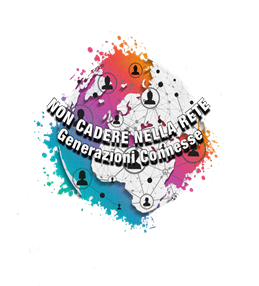 Non cadere nella rete:
Generazioni connesse
Sempre più persone acquistano merce da siti e-commerce (siti di vendita online). 



                             

			           LE CAUSE 

 prezzi  più convenienti perché notevolmente ridotti
 merce  direttamente a casa
 merce  non reperibile facilmente
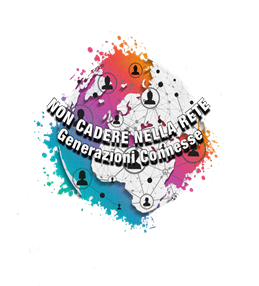 Non cadere nella rete:
Generazioni connesse
RISCHI
Mancata spedizione
Materiale ricevuto non conforme alla descrizione online
Predisposizione a virus, se non vengono usati siti protetti
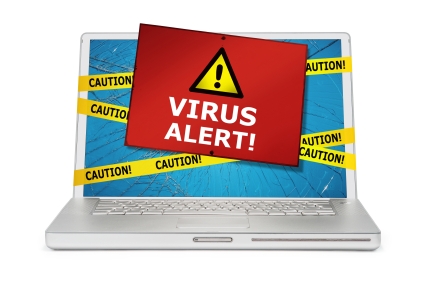 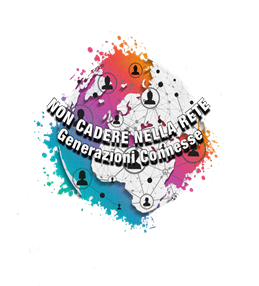 Non cadere nella rete:
Generazioni connesse
QUALI SONO LE TRUFFE PIU’ GETTONATE IN MATERIA DI E-COMMERCE?
LA VENDITA SU FALSE PIATTAFORME
LA VENDITA DI FALSI D’AUTORE
LA VENDITA TRAMITE ANNUNCI SU PORTALI COME SUBITO.IT , KIJIJII ECC..
VENDITE SU MARKETPLACE DI FACEBOOK
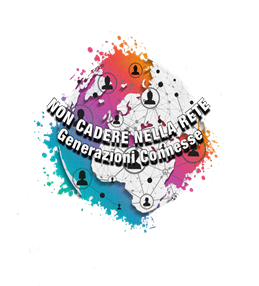 Non cadere nella rete:
Generazioni connesse
1. LA VENDITA SU FALSE PIATTAFORME DI E-COMMERCE:

Tra i mille modi per rubare denaro online agli utenti del Web c'è anche quello di aprire un e-commerce truffaldino. Il commercio online, d'altronde, è in fortissima crescita da anni e si prevede che nel corso del 2020 tramite Internet, solo in Italia, venga venduta merce per un valore di circa 18-20 miliardi. Cifre importanti che naturalmente spingono i malintenzionati a buttarsi sul Web per tentare di truffare gli utenti meno attenti.
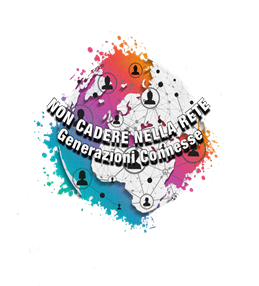 Non cadere nella rete:
Generazioni connesse
Come controllare l'affidabilità di uno shop online prima di acquistare qualcosa? 

Attenzione alla pubblicità phishing
Prima di venderti qualcosa su un e-commerce fasullo, il truffatore ti ci deve portare dentro. Il metodo classico è la mail di phishing: un messaggio fake, proveniente da un mittente che imita un grande marchio o un venditore con una buona reputazione. Se fai click sul link contenuto nel messaggio vieni spedito sul sito truffaldino. Il primo metodo per difendersi dagli e-commerce falsi, quindi, è stare attenti alle email false: controllare molto attentamente l'indirizzo di provenienza (che spesso imita quasi alla perfezione un dominio legittimo); diffidare delle offerte molto vantaggiose "solo per oggi" e che puntualmente arrivano anche domani; non fidarsi dei link accorciati. Insomma, i consigli sono gli stessi delle altre truffe online e presuppongono un elemento fondamentale: l'attenzione da parte degli utenti.
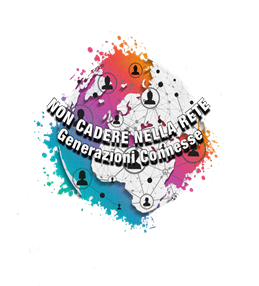 Non cadere nella rete:
Generazioni connesse
2. Come riconoscere un e-commerce contraffatto

Un truffatore può (non) venderti qualcosa tramite due strumenti: 
un sito contraffatto, che imita alla perfezione un e-commerce realmente esistente;
un sito che sembra legittimo e regolare, ma che in realtà è la vetrina di prodotti che non ti verranno mai spediti;
Per riconoscere un sito contraffatto:
la prima cosa che devi fare è controllare la URL, cioè l'indirizzo del sito Web, lettera per lettera. A volte è scritto tutto giusto, tranne una lettera, altre volte c'è un numero in più nell'indirizzo. 
Un secondo metodo per controllare l'autenticità di un e-commerce è controllarne l'URL con servizi come Whois, che ti dicono da chi è stato registrato il sito Web: se chi lo ha registrato non è la stessa società che afferma di essere nel sito, allora il sito è falso.
La terza cosa da controllare su un e-commerce è se usa il protocollo Http o l'Https: solo il secondo è criptato e sicuro e molto difficilmente i truffatori usano siti con questo protocollo. Infine, ma non meno importante: la maggior parte degli antivirus hanno estensioni per il browser che controllano uno ad uno i siti che navighi e ti avvertono se finisci su un dominio poco raccomandabile.
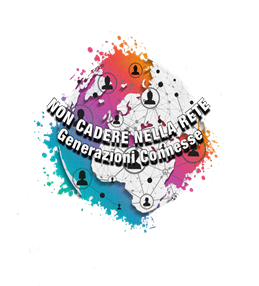 Non cadere nella rete:
Generazioni connesse
3. Come riconoscere un e-commerce non affidabile

Il secondo caso di e-commerce che potrebbe truffarti è quello del negozio online che si spaccia per un sito famoso e cerca di attrarti con offerte imperdibili ma poi non ti spedisce la merce dopo che l'hai pagata. O ti manda tutt'altro. Per capire se un sito è affidabile la prima cosa da fare è cercare, di solito in fondo alla pagina, le informazioni sull'azienda: nome e sede legale, partita IVA, contatti telefonici o e-mail. Se questi dati non ci sono, allora è meglio cambiare sito. Se ci sono usiamoli: proviamo a telefonare, a inviare una e-mail, controlliamo su Google (anche su Maps, perché no) se a quell'indirizzo corrisponde quella azienda.

La privacy policy, e specialmente la sua assenza, è un altro campanello d'allarme: se compri su un sito allora devi dargli un bel po' di dati personali che il negozio deve gestire in base alla normativa europea sulla privacy, il famoso regolamento GDPR (General Data Protection Regulation). La privacy policy, se c'è, deve essere completa e in italiano, non deve essere copiata da altri siti, deve indicare chiaramente chi è il responsabile del trattamento dei dati personali. Altrimenti, ancora una volta, nella migliore delle ipotesi il venditore non è molto professionale. Nella peggiore è un imbroglione.
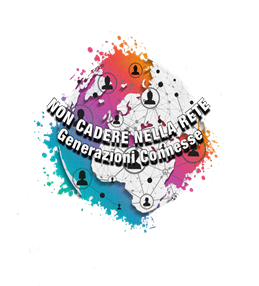 Non cadere nella rete:
Generazioni connesse
4. Usare il buon senso per evitare le truffe


Infine, per evitare di essere truffati da un e-commerce non affidabile o del tutto criminale, è importante usare anche un bel po' di buon senso. Se tutti gli altri shop vendono le scarpe che ti piacciono a 100 euro, come mai solo quel negozio le vende a 50? Come mai il negozio accetta tra i metodi di pagamento il bonifico, la carta di credito, ma non il contrassegno? Perché il negozio, se afferma di avere sede in Liguria, ti chiede di fare un bonifico in Lussemburgo?
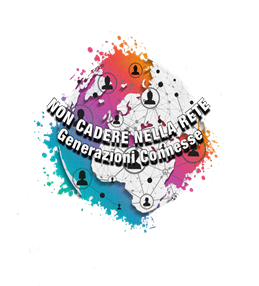 Non cadere nella rete:
Generazioni connesse
2. LA VENDITA DEI FALSI D’AUTORE

Sono realizzati da professionisti e sembrano affidabili ma invece nascondono una truffa. Come il sito smascherato dalla Guardia di Finanza di Pordenone nel Gennaio 2016. Il portale ecommerce vendeva imitazioni di accessori e abiti del noto marchio Prada. 
La rete criminale aveva le sue basi in Cina, ma alcuni degli uomini coinvolti lavoravano in Francia, Olanda e Inghilterra. Il sito ingannava perfettamente gli utenti perché aveva un indirizzo convincente. Anche la grafica dell'ecommerce era molto curata. Le immagini pubblicate, inoltre, raffiguravano i prodotti originali. Perfino i prezzi degli articoli in vendita erano quelli ufficiali degli outlet gestiti da Prada. Infine, il sistema di pagamento e di spedizione erano affidati a imprese serie e conosciute nel settore. Gli ignari acquirenti compravano a prezzo pieno articoli contraffatti.
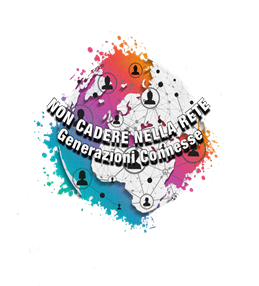 Non cadere nella rete:
Generazioni connesse
Una volta effettuati gli ordini online e accreditati i soldi su un conto corrente cinese, i prodotti falsi venivano consegnati tramite un corriere internazionale, ma non potevano essere ritirati prima del pagamento di spese doganali piuttosto salate. Sul sito non era affatto specificato, ma i prodotti venivano spediti da Hong Kong. I finanzieri hanno ottenuto l'oscuramento del sito per 90 fornitori di servizi internet in tutto il mondo.

Vero o falso?
Il finto portale di Prada era realizzato molto bene: capire che si trattava di truffa era davvero difficile. In generale la prima cosa che dobbiamo fare è controllare che l'indirizzo del sito sia plausibile. Nel caso di Prada, per fare un esempio, quello corretto è www.prada.com. Purtroppo la polizia non ha reso noto quello falso. Di solito, comunque, gli indirizzi web ufficiali contengono il nome del marchio e poco altro.
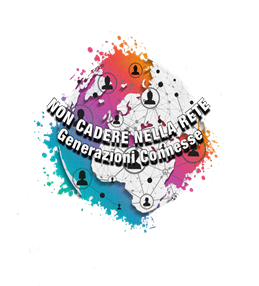 Non cadere nella rete:
Generazioni connesse
3. LA VENDITA TRAMITE ANNUNCI SU PORTALI

Chi non conosce portali come Subito.it o Kijiji? Sono due dei siti più conosciuti in italia per comprare e vendere online. Estremamente facili, sicuri e veloci, anche se, come in tutte le cose che riguardano il web, la truffa è sempre dietro l’angolo.
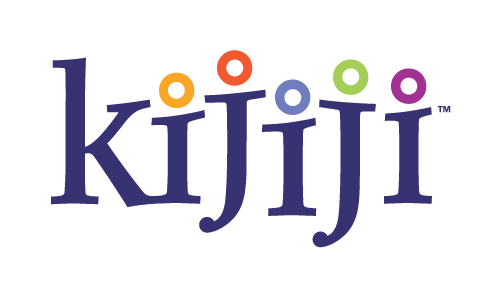 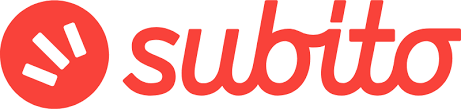 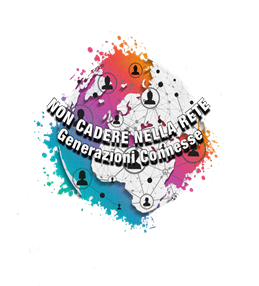 Non cadere nella rete:
Generazioni connesse
Il decalogo sulle 10 cose da fare per stare tranquilli:

Leggete con attenzione l’inserzione prima di rispondere. Se l’annuncio risulta essere troppo breve e non contiene tutte le informazioni che vi servono, vi consiglio di chiederle al venditore. In ogni caso preferite sempre un annuncio ben strutturato e, soprattutto scritto in italiano corretto. Sicuramente è più affidabile.

Informati sull’oggetto che vuoi acquistare. Potrebbe capitare di vedere delle foto troppo “belle” e quindi non corrispondenti alla realtà. In questo caso, una semplice tecnica è data dalla ricerca su Google Immagini. Grazie a questa tecnica potrete capire se le foto inserite nell’annuncio sono copiate e incollate da altri siti o se sono originali. Ovviamente il venditore potrebbe anche aver usato delle foto di esempio(in teoria però lo scrivono dentro l’annuncio).
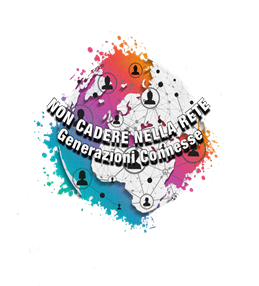 Non cadere nella rete:
Generazioni connesse
Il prezzo dell’oggetto è troppo basso! Accertatevi sempre che non ci sia troppa differenza tra i prezzi proposti su subito e quelli di “mercato”.

Se possibile, preferite sempre lo scambio a mano! Se la persona che vende è della vostra città o di li vicino, incontrandola potrete verificare di persona l’eventuale oggetto e quindi verificare che state per acquistare qualcosa che corrisponda effettivamente alle caratteristiche descritte nell’annuncio.

Diffidate da chi vuole parlare al di fuori del sistema di Subito. Questa è un’altra cosa strana. Perchè mai parlare fuori da subito.it?

Proteggete i vostri dati personali. Non fornite tutti i vostri dati al primo che capita se prima non siete certi del venditore.

Ricordate che Subito non gestisce le transazioni! Subito non ha conti bancari e non funge da intermediario nei pagamenti. Se vi viene richiesto di pagare tramite Subito, non vi fidate.
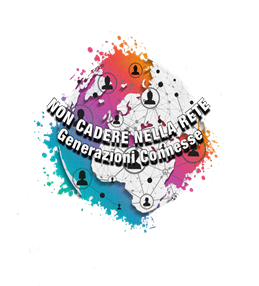 Non cadere nella rete:
Generazioni connesse
Ricordati che Subito opera solo in Italia. Annunci esteri non sono consentiti, subito opera solo in Italia. Se vi contattano dall’esterno non vi fidate e soprattutto non effettuate alcun pagamento, specialmente su conti non italiani.

Scegliete metodi di pagamento “tracciabili”. I metodi di pagamento migliori e quindi tracciabili sono il bonifico bancario e Paypal, questi servizi permettono alle Forze dell’Ordine di identificare la persona in caso di truffa. Da evitare ricarica Postepay se è il “solo” metodo di pagamento offerto dal venditore.

Attenzione agli “Avvocati di Subito”. Alcuni truffatori, fingendosi “avvocati di Subito”, Guardia di Finanza o Agenzia delle Entrate, chiamano direttamente l’utente. Telefonate di questo genere non provengono da Subito ne dalle forze dell’ordine.
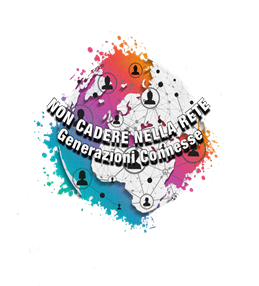 Non cadere nella rete:
Generazioni connesse
E se vengo truffato su uno di questi portali?

Segnalare l’accaduto allo staff del portale e successivamente rivolgersi alla Polizia di Stato per sporgere denuncia visto che in ogni caso si tratta di un reato.

In particolare poi SUBITO.IT, per tutelare i propri utenti, ha messo a punto delle specifiche regole:

Prima di tutto cercate di reperire quante più informazioni possibili sul truffatore tra quelle proposte qui di seguito:
Indirizzo mascherato (con dominio @messaggi.subito.it) dell’utente che vi ha truffato;
Id annuncio (nel caso in cui foste voi l’acquirente);
Numero di telefono o altra mail da cui siete stati contattati;
Eventuali dati di pagamento forniti dal truffatore (Paypal, postepay o altro).
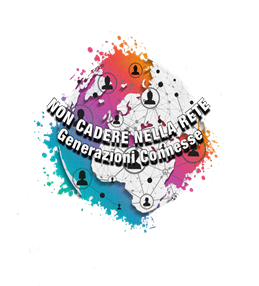 Non cadere nella rete:
Generazioni connesse
Come capire se si è incappati in un truffatore? 
La prima cosa da fare è…
In primis occorre cercare su vari motori di ricerca (uno su tutti google) il nome del fantomatico venditore, il numero di telefono, controllare su Google Earth l’indirizzo. Occorre quindi svolgere una approfondita indagine online per vedere se è già stato segnalato da qualcuno. 
a tale proposito:

trovare il nome di qualcuno e un commento in stile “Mi aveva detto che l’oggetto era rosa, invece è fucsia! E’ un truffatore!” è diverso da “mi ha rubato 1000 euro e lo stesso ha fatto con altre trenta persone in tutta Italia”. Il primo può essere un fraintendimento, il secondo no. 
l’assenza di menzioni negative online non è prova di onestà!
La persona non spunta ma qualcosa continua a non quadrarti? Veniamo ai casi più palesi per capire se è un truffatore:
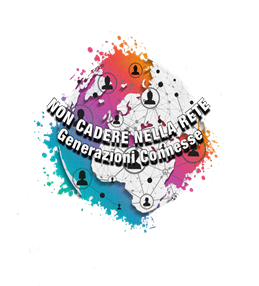 Non cadere nella rete:
Generazioni connesse
1. Pagare moneta, vedere cammello

Chi dice di effettuare un pagamento a una carta intestata a un’altra persona lo fa nel 99% dei casi in modo tutt’altro che lecito. Non avete idea del numero di documenti clonati o delle carte intestate a persone perfettamente ignare che girano. Tanto se vengono “bruciate”, si passa alla successiva. è il sano detto “pagare moneta, vedere cammello“.

Quindi: 
a) non effettuate per quanto possibile mai un pagamento a una persona (nei vari siti è diverso, per ovvie ragioni) con Postepay.
b) non effettuate MAI un pagamento a una persona con Postepay intestata a qualcun altro.
c) non effettuate MAI E POI MAI E POI MAI un pagamento a una persona con Postepay intestata a qualcun altro che è pure di un’altra nazionalità.
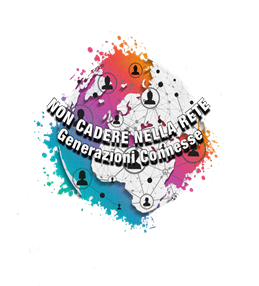 Non cadere nella rete:
Generazioni connesse
2. “Purtroppo non posso consegnarti l’oggetto di persona perché…»
Ovviamente si rinuncia all’incontro di persona perché l’oggetto non esiste.  Subito.it, andrebbe utilizzata solo per le vendite di persona, mai e poi mai come eBay (prima pago, poi mandi) perché:
a) non offre un meccanismo di feedback per capire se il venditore ha trascorsi più o meno buoni
b) non offre un sistema di pagamento con un minimo di tutela verso chi paga
Non importa se le foto sembrano autentiche (nella loro “amatorialità”, magari), non importa addirittura se avete avuto un contatto telefonico con una persona che sembrava squisita, onesta, alla mano…Se di fronte alla proposta “Possiamo vederci di persona per la consegna?” ottenete un rifiuto di qualunque natura, lasciate perdere.
3. “Per pagarti/spedirti la merce, devi mandarmi il tuo documento. Ecco il mio…”
L’inganno si basa su un principio di reciprocità: se lui mi manda il suo io gli mando il mio. Peccato che il tuo sia certamente reale, il suo no. 
se il documento è di una persona della tua stessa nazionalità, che magari millanta di essersi trasferita in Costa d’Avorio o altra parte del mondo, ci si fida ancora di più perché con essa si crede di condividere valori, tradizioni e quant’altro. Ecco perché moltissimi truffatori si fanno mandare i documenti delle persone truffate (prima che esse capiscano di esserlo, è chiaro), creandosi un bel database a cui attingere al momento giusto…
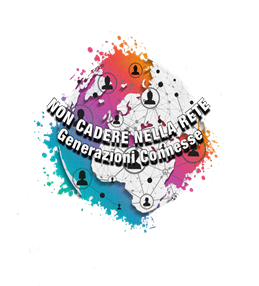 Non cadere nella rete:
Generazioni connesse
4. “Non posso farti un’altra foto dell’oggetto perché» 

Avete dubbi sull’acquisto di un oggetto? Chiedetegli una foto. Un dettaglio qualunque, anche insignificante. 

Se all’inizio il venditore non risponde. Poi lo fa, ma temporeggia. Un giorno, cinque giorni, una settimana. : o non ha tutto questo interesse per vendere o c’è qualcosa sotto. La fregatura e/o la frustrazione sono dietro l’angolo.
5. “Ecco l’IBAN, pagami con bonifico, è sicuro per tutti e due!”
Certo…una volta. In passato IBAN = conto in banca = intestatario reale = se succede qualcosa so con chi prendermela. Oggi invece anche le carte prepagate hanno un IBAN da utilizzare per ricevere bonifici, quindi è facile far credere che esso si riferisca a un conto corrente quando non lo è affatto, mentre magari si riferisce a una carta farlocca e/o intestata a qualcun altro.
6. “L’oggetto è disponibile! Sia per te, che per te, che per te…per tutti!”

Se un oggetto è disponibile per te e stai già definendo la transazione ma poi, magari inviando una seconda email da un altro account, è ancora disponibile, è meglio toglierci mano.
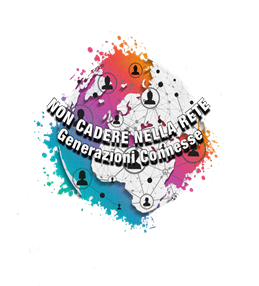 Non cadere nella rete:
Generazioni connesse
4. IL BUSINESS SULL’USATO: 
LE TRUFFE SUL MARKETPLACE DI FACEBOOK







Sulla piattaforma compravendita del social network si trova qualsiasi cosa: dall’abbigliamento, i telefoni e le auto, fino alle case in affitto. Ormai Facebook Marketplace fa concorrenza ai più popolari siti di annunci, pertanto sono in molti a chiedersi se l’e-commerce di Fb sia sicuro e affidabile.
In questo caso si tratta di scambi o vendite tra privati e si presume che certi scambi avvengano in buona fede. Ma non è sempre così. Diversi sono i casi di persone raggirate, persone che hanno inviato denaro, con il famoso metodo di ricarica su carte prepagate, e che non hanno mai ricevuto la merce.

Un caso esemplificativo è accaduto a San Vito dei Normanni, in provincia di Brindisi, dove un ragazzo di venticinque anni è stato truffato da un gruppo di quattro persone residenti a Napoli. Il giovane avrebbe acquistato su Facebook Marketplace degli elettrodomestici per un costo di 150 euro. Nonostante il pagamento effettuato, l’acquirente non si è visto recapitare la merce.
Si tratta di una truffa online molto comune, ma difendersi è possibile. Ecco come riconoscere le truffe su Facebook Marketplace e non cascarci.
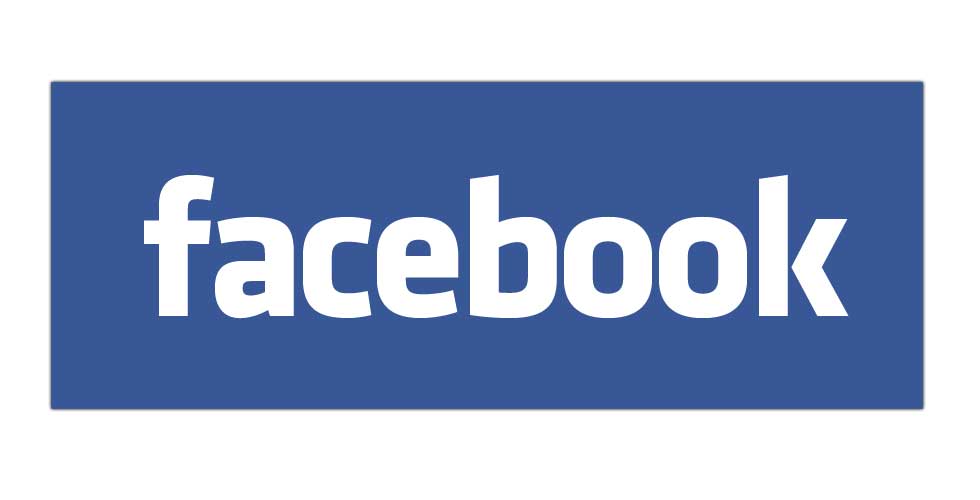 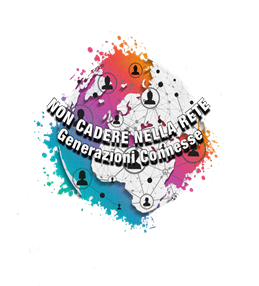 Non cadere nella rete:
Generazioni connesse
Facebook marketplace: le truffe più comuni

Un antico detto recita «fidarsi è bene, ma non fidarsi è meglio» ecco perché per riconoscere i potenziali truffatori su Marketplace però, ci si può attenere a delle semplici regole che permettono di identificare al meglio il nostro interlocutore.


Si riconosce una truffa su Marketplace se:
 l’interlocutore chiede di completare la transazione con modalità di pagamento non autorizzate o non tracciabili, che proteggono meno l’acquirente e il venditore da potenziali truffe. I truffatori spesso preferiscono pagamenti in contanti o anticipati.
 l’interlocutore ha un profilo Facebook con pochi amici, o con foto che non lo ritraggono. Per esempio, se ha creato il profilo Facebook pochi giorni prima dell’annuncio, bisogna stare attenti alla sua credibilità.
 il potenziale truffatore non è della tua zona, o anche facendo finta che lo sia, evita di darti indicazioni precise. In genere preferisce che l’acquisto venga spedito piuttosto che incontrarsi di persona.
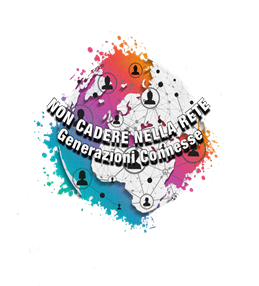 Non cadere nella rete:
Generazioni connesse
Truffe su Marketplace: come non caderci

Se si vuole procedere con la compra-vendita online bisogna stare quindi molto attenti, onde evitare di cadere in truffe o peggio, ritrovarsi in situazioni pericolose che possono compromettere la sicurezza personale. Per evitare di cadere in truffe escogitate tramite Marketplace, occorre seguire due semplici consigli, ossia:

 pagare solo con sistemi sicuri;
 incontrare gli interlocutori in luoghi affollati e illuminati;
 visionare la merce e assicurarsi del suo funzionamento prima di pagare
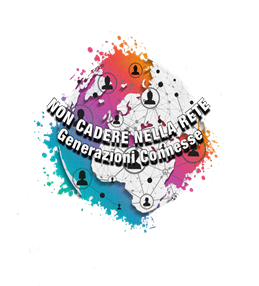 Non cadere nella rete:
Generazioni connesse
1) Non perché conosciamo qualcuno on-line questo significa che sia affidabile.
Bisogna essere cauti quando si tratta di vendite che riguardano computer, smartphone, gioielli e altri oggetti che possono essere facilmente rivenduti. Non abbassare mai la guardia. Se l’articolo si trova in una pagina di vendita locale ma il venditore non vive vicino a noi, meglio acquistare altrove. Per sgamare pro li falsi può essere utile fare una ricerca per immagine su Google utilizzando la foto del pro lo del venditore.

2) Attenti alle informazioni personali.
Alcuni venditori o acquirenti fanno domande su dettagli personali come le ore in cui si è in casa o se c’è qualcun altro con noi. A volte queste domande servono al furfante di turno per scoprire eventuali vulnerabilità. Ci sono domande che dovrebbero farci insospettire come “Sei solo a casa?”. Un criminale usa queste domande per conoscere le nostre abitudini e dove abitiamo per i suoi loschi piani.

3) Fornire pochi dettagli							Meglio non fornire il proprio nome completo e le informazioni. Evitare di andare a casa di qualcuno o far venire a casa propria l’altro. Meglio annullare l’incontro se si hanno dubbi o sospetti.

4) Raccogliere informazioni.						 È importante raccogliere quante più informazioni possibili sull’altra persona inclusa una descrizione prima della compra/vendita. Possiamo servirci dei social network per trovare altre informazioni. Per scoraggiare eventuali tru atori o criminali, gli si può far credere che si ha un fratello poliziotto o che all’incontro per la compra/vendita ci porteremo altre persone.
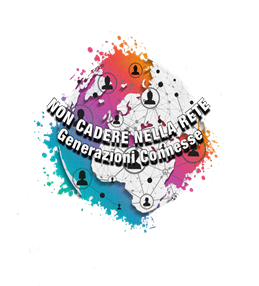 Non cadere nella rete:
Generazioni connesse
5) Coinvolgere un amico.							Se possibile, non presentarsi all’incontro per la transazione da soli, ma portare con sé un coniuge, un amico o un parente. Non indossare gioielli o abiti costosi. Prima dell’incontro mettere al corrente altre persone della compra/vendita su Marketplace.

6) Confrontare i prezzi.							Fai la tua ricerca prima di acquistare. Controlla quali oggetti simili, nuovi o usati, sono venduti altrove come ad esempio eBay, Subito.it o Amazon. Così puoi renderti conto se il prezzo è davvero conveniente. Nel caso fosse troppo alto, provare a trattare un ribasso portando come supporto i prezzi di altri venditori.

7) Attenzione ai prezzi troppo bassi.						Un vecchio detto recita: “se è troppo bello per essere vero probabilmente è una truffa”. Non sempre si applica ma spesso ci azzecca. Di dare quando un prodotto viene messo in vendita a un prezzo molto più basso di quello normale: potrebbe essere difettato o rubato.

8) Pagamento sicuro.							Se si acquista un prodotto che verrà spedito e che non si potrà scambiare di persona, meglio pagare tramite PayPal beni e servizi, può darci una certa protezione nel caso in cui non arrivi.
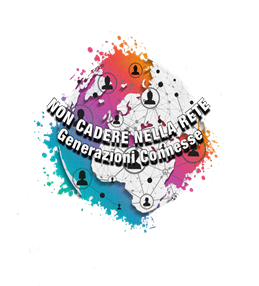 Non cadere nella rete:
Generazioni connesse
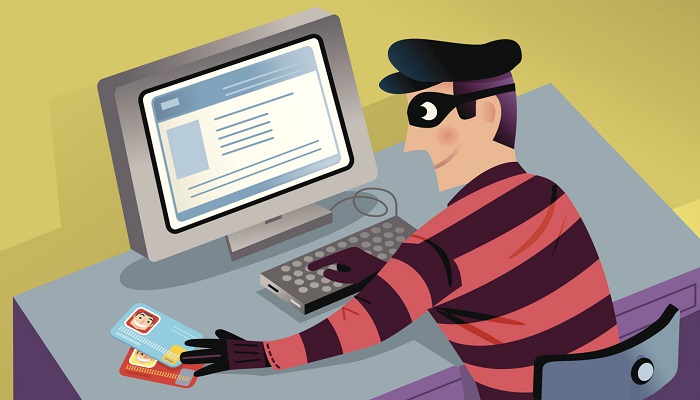 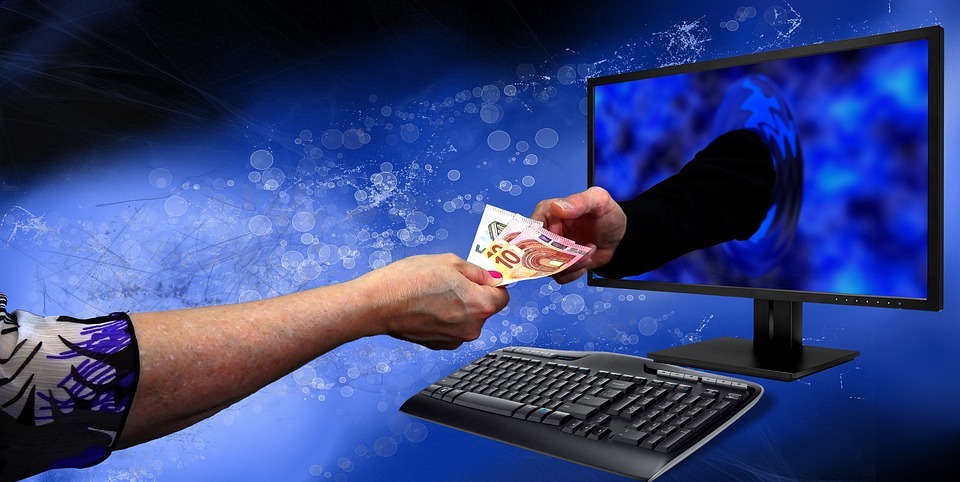 Invece, qualora si rimanesse vittima di truffa tramite Marketplace, occorre:
segnalare l’articolo a Facebook;
segnalare il truffatore a Facebook;
segnalare la truffa alla polizia postale.
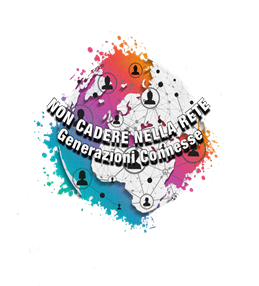 Non cadere nella rete:
Generazioni connesse
GRUPPI FACEBOOK SORTI A TUTELA DEI CONSUMATORI
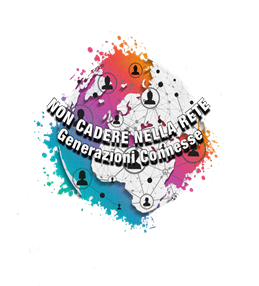 Non cadere nella rete:
Generazioni connesse
Da oramai parecchio tempo, i consumatori si sono riuniti in vari gruppi facebook con lo scopo di limitare ed arginare le truffe che corrono sul web, soprattutto, sul fronte della privacy, della sicurezza e del commercio elettronico, con un numero di denunce in continuo aumento.

E’ fondamentale informare il pubblico, in modo da creare un certa "cultura della sicurezza", la più valida difesa contro le frodi telematiche. Non bisogna scoraggiare le persone dall'usare internet come mezzo di transazione o per l'online banking, ma educarla a proteggersi.
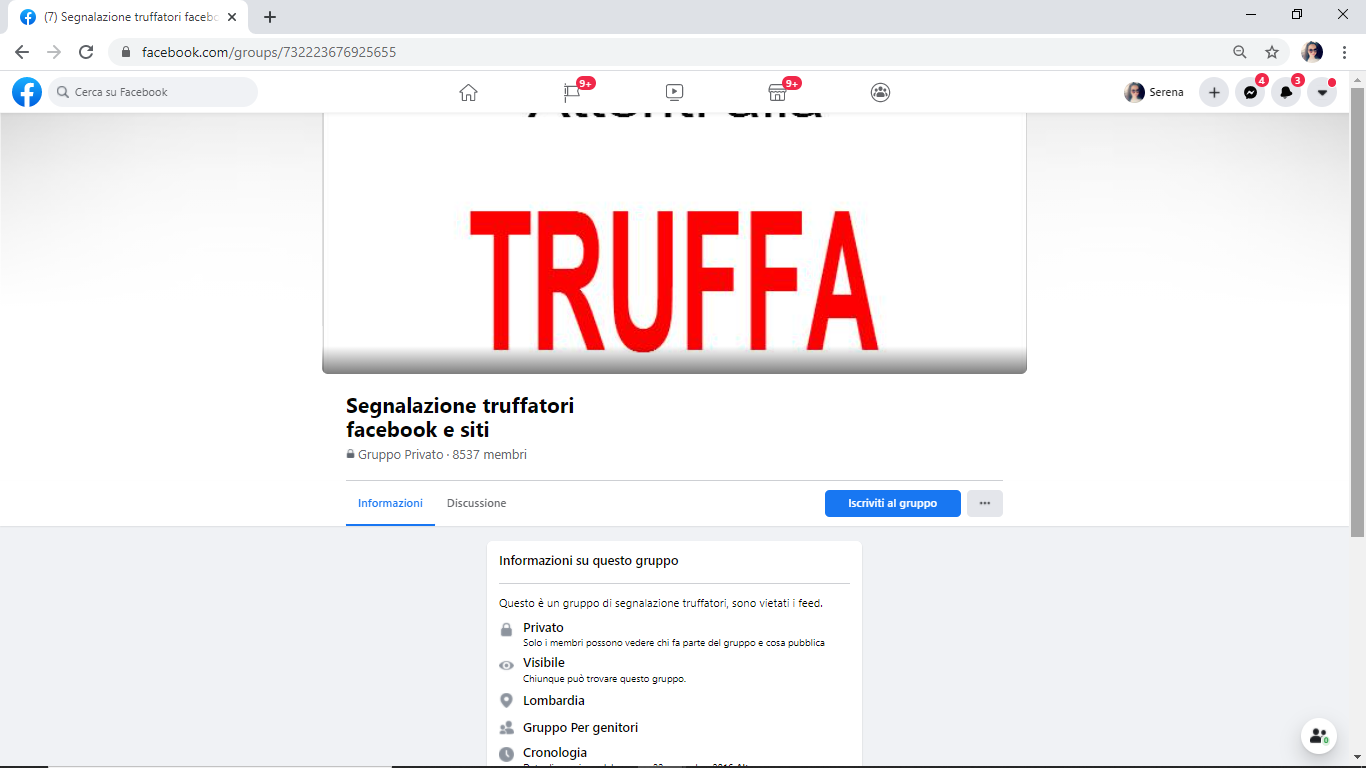 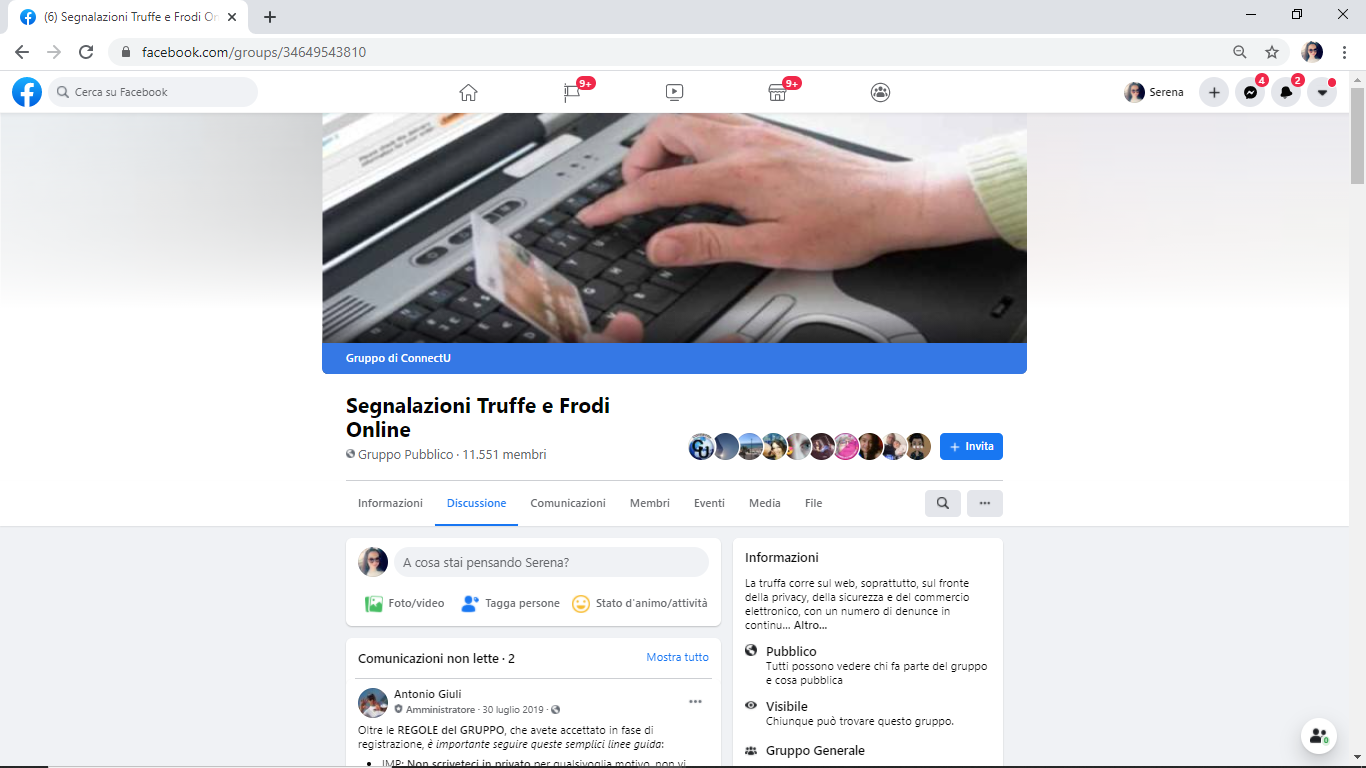 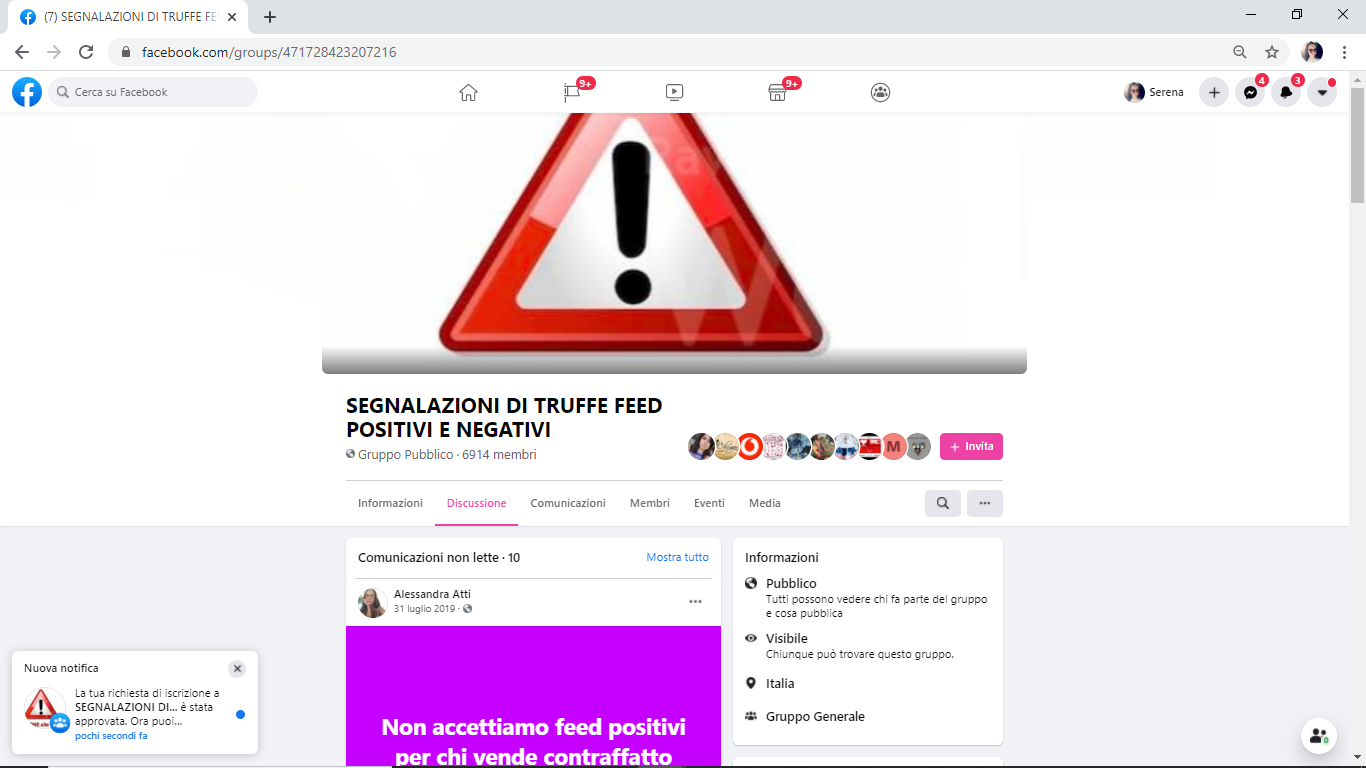 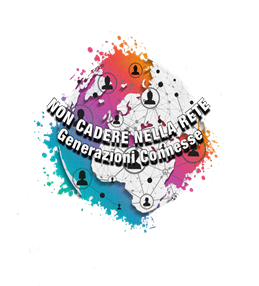 Non cadere nella rete:
Generazioni connesse
CONSIGLI UTILI PER NON CADERE NELLA TRUFFA
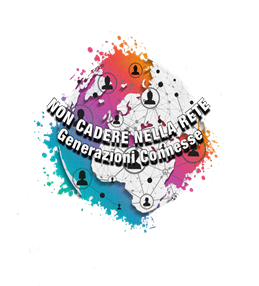 Non cadere nella rete:
Generazioni connesse
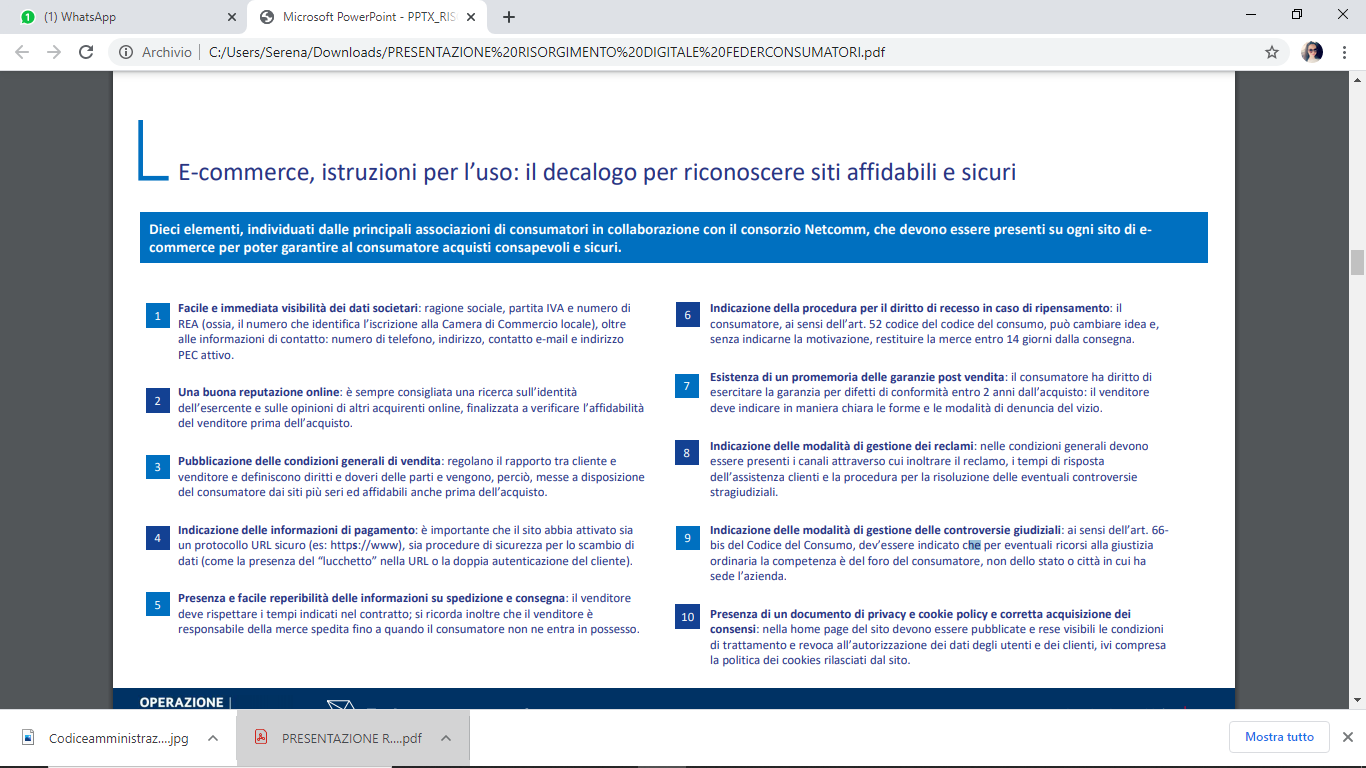 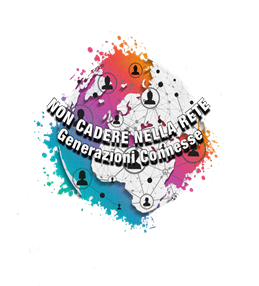 Non cadere nella rete:
Generazioni connesse
Qual è il valore del sigillo? Perché può aiutare i Consumatori nei loro acquisti online? 

Netcomm, Consorzio del Commercio Digitale Italiano, riunisce oltre 400 aziende nella promozione e sviluppo dell’e-commerce e dell’evoluzione digitale delle imprese. Netcomm ha ideato un omonimo Sigillo al fine di incrementare la fiducia nel commercio elettronico da parte dei consumatori e di stimolare l’impegno delle imprese che operano nel digitale ad agire in maniera conforme alla legge.

L’azienda che ottiene il Sigillo si impegna a:
Operare in modo conforme alla normativa
Applicare il regolamento di Conciliazione paritetica e partecipare al tentativo di conciliazione stragiudiziale per la risoluzione delle controversie insorte con i consumatori
Applicare il Protocollo Carta Italia per la lotta alla contraffazione online 
Sostenere i valori e principi ispiratori di Netcomm
IL SIGILLO NETCOMM PER LA SICUREZZA DEGLI ACQUISTI ONLINE
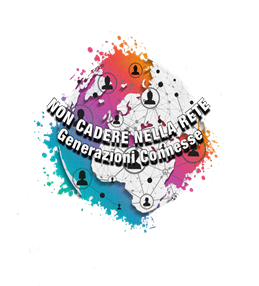 Non cadere nella rete:
Generazioni connesse
I sigilli netcomm e la riconoscibilità sui siti web
SIGILLO RECENSIONI
Il Sigillo Netcomm unito alle review degli altri utenti
ECOMMERCE EUROPE TRUSTMARK La sicurezza degli acquisti online a livello transnazionale
SIGILLO NETCOMM 
Per la trasparenza e la qualità dei siti ecommerce
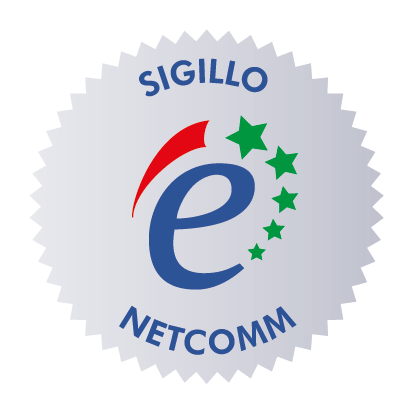 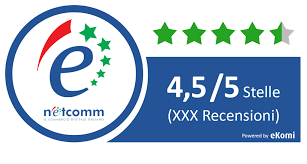 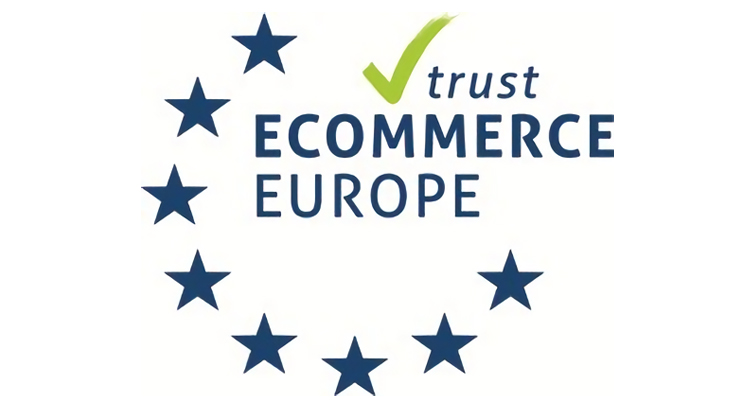 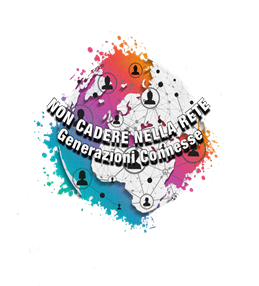 Non cadere nella rete:
Generazioni connesse
La procedura di verifica 



QUESTIONARIO 
Analisi di 80 specifici check-point per verificare che sul sito siano presenti tutte le informazioni e le clausole obbligatorie previste dalla legge italiana ed europea relative ai beni/servizi venduti online. 



OTTIMIZZAZIONE DEL SITO 
Nel caso in cui qualche criterio non fosse rispettato, il merchant avrà una finestra di tempo per apportare le dovute modifiche e il Consorzio potrà fornire il supporto necessario.




RILASCIO SIGILLO NETCOMM 
Quando le verifiche al questionario e al Credit Scoring daranno esito positivo, il merchant potrà esporre il Sigillo.
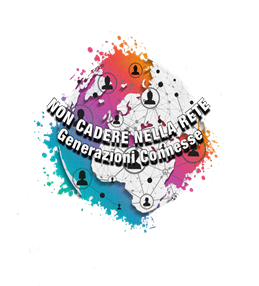 Non cadere nella rete:
Generazioni connesse
Le verifiche e i controlli a disposizione del consumatore

COME FUNZIONA LA VERIFICA DELL’AUTENTICITÀ DEL SIGILLO?
Per verificare l’autenticità del Sigillo presente su una pagina web, è sufficiente cliccare sul logo del Sigillo: questo contiene un link ipertestuale che rimanda al sito istituzionale di Netcomm, nel quale è riportato l’elenco delle aziende che hanno ottenuto il sigillo (= SITI VERIFICATI), alla pagina https://www.consorzionetcomm.it/sigillo/siti-verificati/


DATI AZIENDALI E CONTATTI
Ogni sito verificato facente parte del network Netcomm ha una sezione dedicata nel sito istituzionale del Consorzio, una pagina profilo contenente una descrizione, i dati aziendali e i contatti
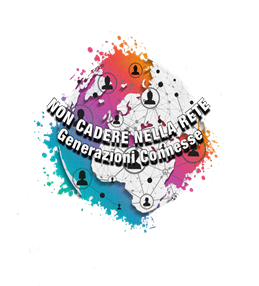 Non cadere nella rete:
Generazioni connesse
CONCILIAZIONE PARITETICA

Netcomm e 14 Associazioni dei Consumatori hanno sottoscritto un Protocollo di collaborazione, dando vita all’Organismo di Negoziazione Paritetica ADR per la risoluzione delle controversie relative all’acquisto di beni e servizi online, che possono sorgere tra il consumatore e la singola impresa che esponga legittimamente il Sigillo Netcomm. CONCILIAZIONE PARITETICA. La procedura ADR Netcomm – AACC riguarda le controversie nascenti nell’ambito del commercio elettronico, legate all’acquiso di beni o servizi commerciati a distanza, appartenenti alle categorie merceologiche individuate dall’Organo Paritetico. Alla procedura potranno far ricorso i singoli consumatori come definiti dal Codice del Consumo, singolarmente o attraverso le associazioni firmatarie.
I SERVIZI LEGATI AL SIGILLO

CARTA ITALIA
Nell’ottica di accrescere la fiducia nell’ecommerce, una delle azioni maggiormente significative è quella di contrasto alla contraffazione. La sezione «Carta Italia» del sito Netcomm mette a disposizione dell’utente la possibilità di segnalare la messa in vendita di prodotti non originali (o sospetti tali).
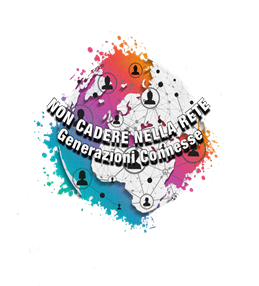 Non cadere nella rete:
Generazioni connesse
CONSUMATORI E WEB: DIRITTI E TUTELE…COSA C’E’ DA SAPERE
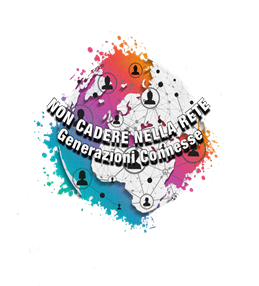 Non cadere nella rete:
Generazioni connesse
Cosa è l’ecommerce da un punto di vista giuridico?

L’e-commerce è l’insieme delle relazioni negoziali, ovvero di transazioni commerciali aventi ad oggetto beni o servizi . A seconda delle modalità di vendita e della tipologia di prodotti possiamo riconoscere due tipi di commercio elettronico:

Commercio elettronico indiretto (off line), che è la forma di commercio che più si avvicina a quella tradizionale in quanto i beni materiali sono visionabili su un catalogo on line nel quale vengono descritte le caratteristiche merceologiche, il prezzo, le modalità di consegna e di pagamento. A seguito dell’ordine il bene viene spedito o consegnato all’acquirente con i canali tradizionali (spedizione postale, vettore, corriere); il pagamento può avvenire o direttamente al momento dell’ordine in via elettronica (carta di credito o altri sistemi elettronici di pagamento) oppure alla consegna.
Commercio elettronico diretto (on line) dove invece la vendita beni immateriali e intangibili vengono forniti solo ed esclusivamente attraverso Internet o una rete elettronica, la cui natura rende la prestazione essenzialmente automatizzata. In questi casi l’acquirente visiona sul catalogo on line il bene o servizio da acquistare, procede all’ordine, esegue il pagamento con sistemi elettronici, effettua il download del bene acquistato oppure gli viene fornito il servizio acquistato.
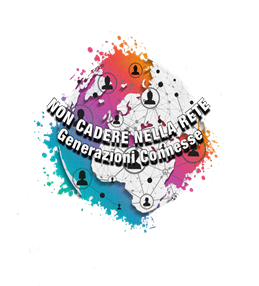 Non cadere nella rete:
Generazioni connesse
Il tipo contrattuale è la compravendita, prevista agli artt. 1470 e ss cc, ma nulla esclude la possibilità di concludere telematicamente altre fattispecie negoziali come, ad esempio, la locazione, la spedizione, il noleggio. Sotto il profilo dei soggetti partecipanti al commercio elettronico si distinguono varie tipologie di rapporti, per ciascuno dei quali sono individuabili differenti principi e regimi giuridici applicabili. Dunque in base al fatto che la transazione coinvolga aziende piuttosto che singoli individui, si possono distinguere quattro forme di commercio elettronico. I rapporti “business to business” che si instaurano tra professionisti nel settore in cui operano e per lo più riguardano transazioni commerciali e anche se non è detto che nel medesimo settore professionale tutti i soggetti operanti hanno la stessa capacità economica, in questo tipi di rapporti non ci sono particolari problemi di tutela della c.d. parte debole, come invece accade quando parte negoziante del rapporto è il consumatore.
I rapporti “business to consumer”, questo è il modello di rapporto più comune e conosciuto, consta nell’acquisto di beni e servizi da parte del consumatore finale. La diffusione di questo tipo di rapporto ha coinciso con la diffusione di internet stesso e , se da un lato ha permesso alle imprese di raggiungere direttamente e ne minor tempo possibile il maggior numero di consumatori, dall’altra per i consumatori stessi si è aperta la possibilità di aver accesso ad un’ampia sfera di prodotti stando comodamente seduti alla propria scrivania. Questo tipo di rapporto è oggetto di attenzione da parte dell’ordinamento in quanto data la posizione debole del consumatore che molto spesso si trova a dover accettare le condizioni di contratto predisposte dall’azienda fornitrice, non va sottovalutata, inoltre, la mancanza di un riferimento spazio territoriale, fattore che diminuisce ulteriormente la tutela che si riconosce invece al consumatore che stipula contratti negli esercizi commerciali.
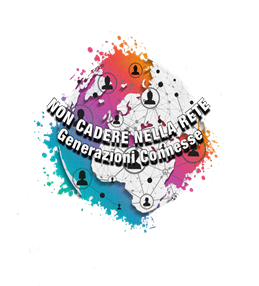 Non cadere nella rete:
Generazioni connesse
I rapporti “consumer to consumer”, ossia quelli che si svolgono tra i consumatori stessi, tra soggetti privati. E’ una forma diffusa soprattutto grazie alle aste on line, siti dove il compratore e venditore si incontrano per prendere parte ad un’asta che può riguardare qualsiasi tipo di prodotto, in questi casi il sito gestisce solo l’ambiente dove le parti interagiscono, facendo gran parte del lavoro stesso. Questa è la caratteristica eccezionale, questi tipi di siti generano un enorme profitto investendo un capitale limitato e facendo gestire l’intero lavoro, dalla pubblicazione del prodotto fino alla spedizione, ai propri “clienti”. Infine ci sono i c.d. i rapporti “peer to peer”, diffusi soprattutto per lo scambio di file musicali.
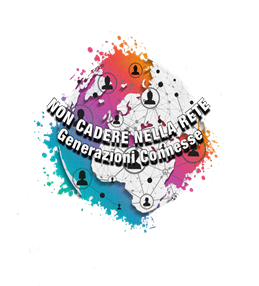 Non cadere nella rete:
Generazioni connesse
I principi fondamentali della vendita online 

Per vendita on line si intende una vendita effettuata tramite Internet, mediante accesso del compratore al sito web del venditore. La vendita on line rientra quindi nell’ambito dell’ecommerce, ossia in quell’insieme di pratiche dirette alla commercializzazione di un bene o di un servizio per via telematica (tramite Internet, invio di e-mail alla clientela, ecc.). La tutela dei consumatori impone al venditore di adempiere a particolari obblighi informativi, a protezione della parte debole del rapporto. Il Codice del Consumo (art. 68) non contiene una disciplina specifica della vendita on line, ma si limita a rinviare al D.Lgs. 70/2003 relativo e-commerce. Il D.Lgs. 70/2003 non esaurisce la disciplina del commercio elettronico, che è regolamentata anche dalle norme in tema di privacy, di vendita a distanza, ecc. Semplificando, si può affermare che i principi fondamentali della normativa sulla vendita on line sono sostanzialmente 4: 
libertà; 
non discriminazione degli strumenti telematici; 
principio del Paese d’origine (Mercato Interno); 
tutela del consumatore.
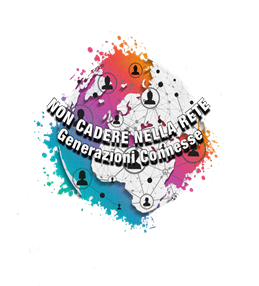 Non cadere nella rete:
Generazioni connesse
Il primo principio, di libertà, intende alludere al fatto che, almeno tendenzialmente, tutti i beni/servizi possono essere oggetto di e-commerce (salvo alcune ovvie esclusioni, come quando si versa in materia di salute pubblica, ecc.). Il secondo principio, di non discriminazione della contrattazione in via telematica, allude al fatto che chi apre un negozio on line non deve essere sottoposto a una disciplina più restrittiva di chi apre un negozio fisico: non sono pertanto richieste autorizzazioni diverse da quelle dei negozi fisici. Poiché le vendite su Internet non sono per natura limitate a un singolo Paese, ma possono teoricamente interessare compratori situati in Stati diversi da quelli del venditore, cosa accade in caso di contenzioso? 

A tal proposito, è importante ricordare il principio del Paese d’origine (Mercato Interno). Secondo tale principio, nell’e-commerce tendenzialmente la vendita è regolata dalla legge dello Stato ove si trova il domicilio/sede del venditore. Va subito evidenziato che questo terzo principio del Paese d’origine (Mercato Interno) si applica nelle vendite a non-consumatori (cd. B2B). Ad esempio, in caso di contenzioso fra un venditore tedesco e un impresa italiana che acquista un prodotto on line dal sito web dello stesso venditore, si applicherà la legge tedesca. Nel caso di vendite effettuate ad acquirenti non professionali (i consumatori), il principio del Paese d’origine (Mercato Interno).
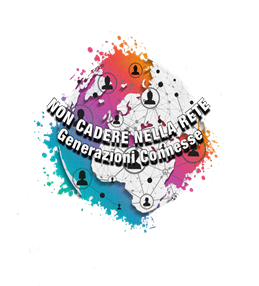 Non cadere nella rete:
Generazioni connesse
È destinato a cedere il passo al quarto principio della tutela del consumatore. In forza di tale principio, nel caso di vendite ad acquirenti consumatori (cd.B2C), si applicano inderogabilmente alcune norme della legge dello stato del domicilio del consumatore che prevedono precise obbligazioni in capo al venditore: questo perché si presume che il consumatore conosca meglio le normative di casa propria e si aspetti un certo genere di tutela. Tornando al nostro esempio, in caso di contenzioso fra un venditore tedesco e un consumatore italiano che acquista un prodotto on line dal sito web dello stesso venditore, si applicheranno alcune norme inderogabili della legge italiana a protezione del consumatore.
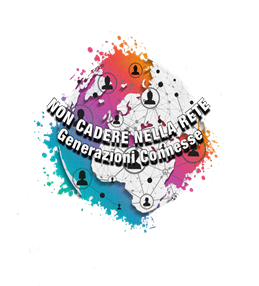 Non cadere nella rete:
Generazioni connesse
La normativa in materia di e-commerce

La direttiva 200/31/CE, recepita in Italia con il d.lgs. n. 70 del 2003, instaura un vero e proprio spazio senza frontiere per i servizi della società dell’informazione attraverso la creazione di regole uniformi in una fetta di mercato che per sua stessa definizione è senza confini. Il decreto n. 70/2003, che attua tale direttiva Europea, è quindi “diretto a promuovere la libera circolazione dei servizi della società dell’informazione fra i quali occupa un ruolo di primo piano il commercio elettronico”. Con riferimento al campo di applicazione del decreto, occorre precisare che esso regolamenta i servizi forniti da prestatori stabiliti sul territorio italiano. Si tratta di un aspetto particolarmente importante poiché segna l’adesione del nostro legislatore al c.d. “principio del Paese di origine”, espressamente indicato dalla direttiva 2000/31/CE. Secondo questo principio che si riferisce al settore della responsabilità per fatto illecito, un operatore è tenuto al rispetto delle sole norme del Paese nel quale è stabilito “anche se la sua attività si rivolge verso altri Stati membri dell’Unione Europea”. Le disposizioni del decreto non possono, poi, in alcun modo, limitare la libera circolazione dei servizi della Società dell’Informazione provenienti da un prestatore stabilito in un Paese membro dell’U.E. (salvo, su quest’ultimo punto, tutta una serie di deroghe che per motivi sintesi si omette di indicare). Quanto poi ai requisiti per fornire un servizio, in via generale, non è necessaria un’autorizzazione preventiva; ciò non significa che non vi siano obblighi derivanti da altre normative.
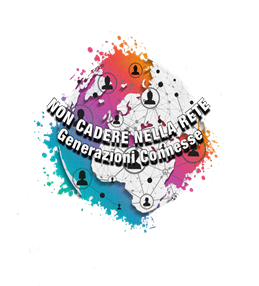 Non cadere nella rete:
Generazioni connesse
Lo spamming
Il legislatore ha inoltre disciplinato anche il c.d. fenomeno dello “spamming”. Quando questo tipo di comunicazioni vengono inviate per e-mail devono necessariamente essere immediatamente identificate come comunicazioni commerciali, quindi al consumatore deve essere chiara fin dal momento in cui riceve la mail il fine di quest’ultima, che deve contenere l’indicazione che il destinatario può opporsi al ricevimento futuro delle stesse e/o di messaggi simili. Il decreto quindi legittima l’invio del primo messaggio pubblicitario ponendo l’onere di non riceverne più in capo al consumatore. Una volta scelto il prodotto o il servizio al consumatore basterà acquistare con un “click”. Esattamente così che avviene la conclusione del contratto, trattandosi infatti dei c.d. “point and click” per l’appunto.
Una volta cliccato, infatti, il prestatore del servizio dovrà riepilogare le condizioni generali di vendita e quelle particolari applicabili al contratto (caratteristiche del bene o del servizio, il prezzo, i mezzi di pagamento e di consegna, le modalità di recesso) e a questo punto si applica la presunzione di conoscenza, ossia l’ordine e la ricevuta si considerano pervenuti quando le parti alle quali sono indirizzati hanno la possibilità di accedervi: si tratta di una scelta peculiare del nostro legislatore. E’ necessario comunque precisare che il decreto non esaurisce la disciplina del contratto di e-commerce. Infatti, questo è comunque disciplinato dalla normativa generale sui contratti disciplinata dal Codice Civile, ad esempio in tema requisiti del contratto, conclusione, adempimento o inadempimento. Inoltre resta applicabile, nel caso di servizi offerti a consumatori, tutta la normativa del Codice del Consumo riguardo i contratti a distanza, le clausole abusive e la pubblicità ingannevole o comparativa.
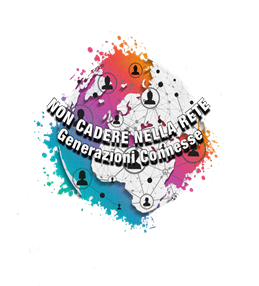 Non cadere nella rete:
Generazioni connesse
La tutela della privacy
L’Italia ha recepito le varie direttive europee in materia di privacy con il d.lgs. n. 196 del 2003 (Testo Unico, entrato in vigore il 1° gennaio 2004), conosciuto come il Codice in materia di protezione dei dati personali. Le finalità del d.lgs. 196/2003 consistono nel riconoscimento del diritto del singolo sui propri dati personali e, conseguentemente nella disciplina delle trattamento dei dati ossia la raccolta, l’elaborazione, il raffronto, la cancellazione, la modificazione, la comunicazione o la diffusione degli stessi. Il diritto assoluto sui propri dati è esplicitamente riconosciuto dall’art. 1 del Testo Unico, il quale afferma che “Chiunque ha diritto alla protezione dei dati personali che lo riguardano”.
Tale diritto appartiene alla categoria dei diritti della personalità. Il diritto sui propri dati è differente dal diritto alla riservatezza, in quanto non riguarda solamente informazioni inerenti la propria vita privata, ma si estende in generale a qualunque informazione relativa ad una persona, anche se non coperta da riservatezza, sono dati personali ad esempio il nome o l’indirizzo della propria abitazione. Lo scopo della legge non è quello di impedire il trattamento dei dati, ma di evitare che questo avvenga contro la volontà del soggetto che detiene il diritto, infatti, il Testo Unico, definisce i diritti degli interessati, le modalità di raccolta e i requisiti dei dati, gli obblighi di chi raccoglie, detiene o tratta dati personali e le responsabilità e sanzioni in caso di danni.
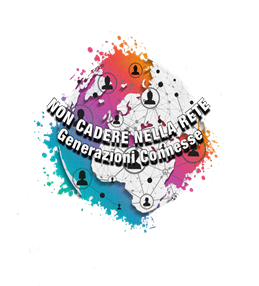 Non cadere nella rete:
Generazioni connesse
Si deve considerare che Internet e le reti telematiche costituiscono un aspetto a forte rischio per i dati personali. L’affermarsi del e-commerce, infatti ha posto il problema della tutela dei dati personali online, raccolti mediante Internet, con particolare riferimento ai dati trattati nell’ambito di attività di commercio elettronico. La prassi del commercio elettronico è, senza dubbio, caratterizzata da numerose occasioni di raccolta dei dati personali del cyber-consumatore, mediante la richiesta di compilazione di generici formulari elettronici o di veri e propri ordini di beni o servizi o addirittura alla raccolta automatica di dati personali mediante i c.d. cookie. Lo scopo primario dell’acquisizione di tali informazioni è quello del lucro derivante dalla cessione di tali informazioni, di solito preziose per le imprese di pubblicità, ma anche per le imprese che svolgono ricerche e consulenze di mercato ed hanno necessità di avere dati sempre aggiornati, anche con riguardo al mercato telematico.
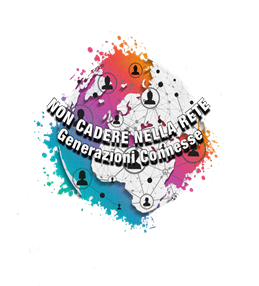 Non cadere nella rete:
Generazioni connesse
Per la legge italiana l’immissione dei cookies nel sistema informatico dell’utente, automatica ed all’insaputa di questi deve ritenersi illecita. Il Codice si occupa, pertanto, anche delle regole da adottarsi nella rete Internet e, in generale, nelle reti telematiche promuovendo l’adozione di un codice di buona condotta della rete. La Commissione europea il 25 gennaio 2012 ha presentato la proposta relativa al nuovo Regolamento Europeo in materia di protezione dei dati, che andrà a sostituire la direttiva 95/46/CE, detta Direttiva Madre. Ricordiamo che i regolamenti dell’Unione Europea sono immediatamente esecutivi, non richiedendo la necessità di recepimento da parte degli Stati membri e quindi possono garantire una maggiore armonizzazione normativa all’interno dell’Unione. L’entrata in vigore di questo Regolamento permetterà che le stesse direttive siano contemporaneamente in vigore in ventisette stati membri UE uniformandoli sotto un unico codice. Introdurrà nuove tutele a favore degli interessati, e inevitabilmente nuovi obblighi a carico dei responsabili del trattamento di dati personali.
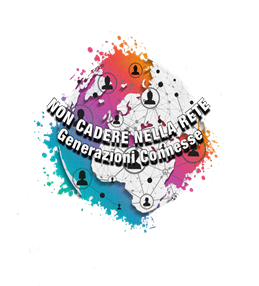 Non cadere nella rete:
Generazioni connesse
Verrà introdotto il diritto dell’interessato alla “portabilità del dato” (ad. es. nel caso in cui si intendesse trasferire i propri dati da un social network ad un altro) e del diritto all’oblio per cui ogni individuo potrà richiedere la cancellazione dei propri dati in possesso di terzi (per motivazioni legittime). Questo potrà accadere ad esempio in ambito web quando un utente richiederà l’eliminazione dei propri dati in possesso di un social network o di altro servizio web.
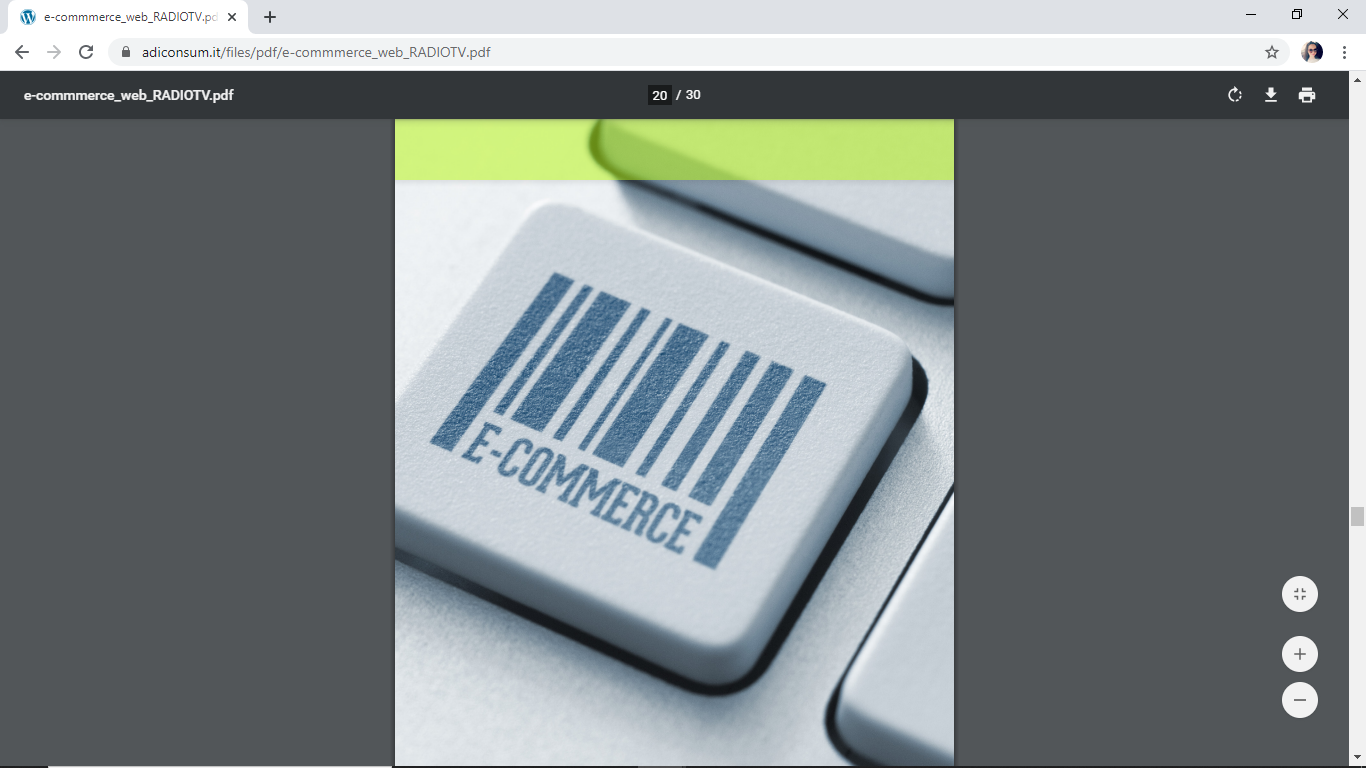 Per Titolari e responsabili del trattamento le novità saranno parecchie. Il principio della accountability comporterà l’onere di dimostrare l’adozione di tutte le misure privacy in capo a chi tratta i dati. Bisognerà redigere e conservare opportune documentazioni attestanti il “modello organizzativo e di sicurezza privacy”, saranno necessarie “valutazioni d’impatto sulla protezione dei dati personali”, in caso di trattamenti rischiosi, e verifiche preliminari per diverse circostanze da parte del Garante della privacy.
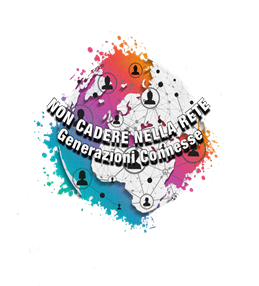 Non cadere nella rete:
Generazioni connesse
Verrà superata la prassi di notificazione all’autorità, con notevole semplificazione per le attività d’impresa Un’ulteriore novità rappresenta l’obbligo, per le imprese con oltre 250 dipendenti e per tutti gli enti pubblici, di nominare un “responsabile della privacy”, interno o esterno, con un’ampia conoscenza della normativa, che sarà in relazione diretta con i vertici aziendali.
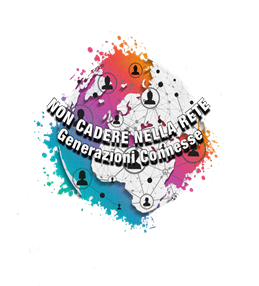 Non cadere nella rete:
Generazioni connesse
Gli obblighi previsti dalla legge italiana 

Nel caso dell’e-commerce, gli obblighi che la legge italiana (D. Lgs. 70/2003) pone in capo al venditore sono essenzialmente obblighi informativi. In via generale, si ricorda che la normativa prevede l’obbligo di dare un certo numero di informazioni sin dal primo invio di comunicazioni telematiche ai potenziali clienti. Tali comunicazioni possono essere inviate via email, sms, mms, newsgroup, chatline, mailing list, ecc. Il venditore deve specificare: • che si tratta di comunicazione commerciale; • chi è il mittente; • che si tratta di un’offerta promozionale e le relative condizioni di accesso; • che si tratta di concorsi o giochi promozionali e le relative condizioni di partecipazione.

In particolare, se il venditore invia al potenziale acquirente delle e-mail non sollecitate (ossia che non fanno seguito a una richiesta dal cliente) e contenenti delle comunicazioni commerciali, deve: • identificarle come tali fin dal momento in cui il destinatario le riceve; • indicare che il destinatario può opporsi in futuro al ricevimento di tali comunicazioni. Sono previste delle sanzioni pecuniarie a carico del venditore in caso di violazione di questi obblighi.
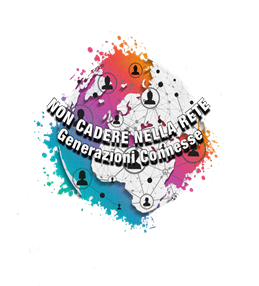 Non cadere nella rete:
Generazioni connesse
Il contenuto del sito Internet 
Passando ora ad esaminare il contenuto del sito Internet vero e proprio, alcune informazioni devono essere obbligatoriamente inserite dal venditore sulla propria “vetrina virtuale”, a prescindere dalla natura professionale o meno dell’acquirente (e ovviamente in aggiunta a quelle specificamente inerenti al prodotto o al servizio offerto): 
Il nome, la denominazione o la ragione sociale (il nome della società);
Il domicilio o la sede legale;
 Un contatto rapido (compresa l’e-mail);
 Il numero REA o il numero di iscrizione al registro delle imprese;
Se l’attività è soggetta a concessione: numero della concessione ed estremi della competente autorità di vigilanza;
Alcune informazioni particolari per le professioni regolamentate (ordine di appartenenza, titolo professionale, ecc.);
Il numero di partita iva;
L’indicazione “in modo chiaro ed inequivocabile” dei prezzi e delle tariffe, evidenziando se comprendono le imposte, i costi di consegna ed altri elementi aggiuntivi da specificare;
Se un’attività è soggetta ad autorizzazione o l’oggetto della prestazione è fornito sulla base di un contratto di licenza d’uso: indicazione delle attività consentite al consumatore e al destinatario del servizio e gli estremi del contratto di licenza.
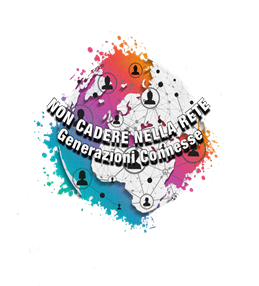 Non cadere nella rete:
Generazioni connesse
Le informazioni elencate vanno inoltre costantemente aggiornate. In particolare, se la vendita è effettuata a consumatori, prima dell’inoltro dell’ordine il venditore deve obbligatoriamente informare il potenziale acquirente in merito:

Al fatto che la conclusione del contratto sarà ottenuta dopo aver completato varie fasi tecniche intermedie;
Al modo di archiviazione del contratto concluso e le relative modalità di accesso;
Ai mezzi tecnici messi a disposizione del destinatario per individuare e correggere gli errori di inserimento dati prima dell’inoltro dell’ordine;
All’adesione del venditore a eventuali codici di condotta;
Alle lingue utilizzabili oltre all’italiano per concludere il contratto;
Agli strumenti di composizione delle controversie. Eventuali condizioni generali di vendita devono essere messe a disposizione del consumatore in modo da consentire la memorizzazione e la riproduzione. Anche in questo caso sono previste sanzioni pecuniarie in caso di violazione.
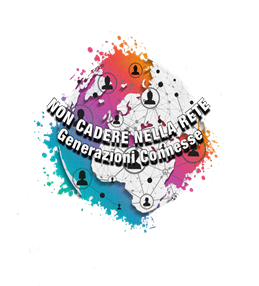 Non cadere nella rete:
Generazioni connesse
Per manifestare il proprio assenso, il compratore deve “cliccare” sul tasto corrispondente (cd.point and click). Infine, il venditore deve inviare la ricevuta (anche questo adempimento è obbligatorio in caso di consumatori). La ricevuta deve contenere:

Un riepilogo delle condizioni generali e particolari applicabili al contratto;
Le informazioni relative alle caratteristiche essenziali del bene o del servizio fornito;
L’indicazione dettagliata del prezzo e dei mezzi di pagamento, dei costi di consegna e dei tributi applicabili; 4. l’indicazione del diritto di recesso.
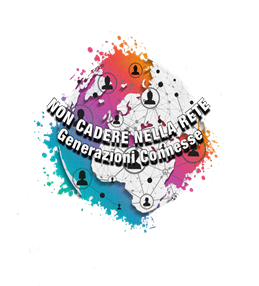 Non cadere nella rete:
Generazioni connesse
Come si esercita il diritto di recesso

Il diritto di recesso si esercita:
• con l’invio entro il termine di dieci giorni di una raccomandata con avviso di ricevimento alla sede del venditore (v. modello) 
• è possibile inviare la comunicazione anche mediante telegramma, posta elettronica o fax, a condizione che tale comunicazione sia confermata mediante lettera raccomandata con avviso di ricevimento inviata entro le 48 ore successive. 

Nella comunicazione si devono inserire i propri dati e quelli relativi all’acquisto effettuato via Internet. Si deve specificare la volontà di recedere dal contratto, anche se non è necessario menzionare i motivi. Si deve richiedere al venditore di restituire il prezzo pagato nel minor tempo possibile e comunque entro il termine massimo di 30 giorni dalla ricezione della comunicazione.
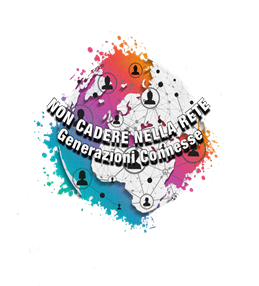 Non cadere nella rete:
Generazioni connesse
E’ opportuno segnalare che, in caso di mancata restituzione del prezzo entro il termine suddetto, ci si rivolgerà al Giudice. Solamente se ciò è espressamente previsto nell’offerta o nell’informazione data dal venditore, anziché inviare la specifica comunicazione il consumatore può limitarsi alla restituzione della merce, sempre entro il termine di dieci giorni dal ricevimento. Se non è stato previsto diversamente dal contratto, le spese di restituzione sono a carico del venditore.
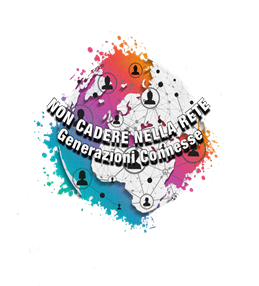 Non cadere nella rete:
Generazioni connesse
Diritto di recesso: come funziona?
Un sito affidabile deve indicare: 

La sussistenza della possibilità di recedere dall’acquisto entro 14 giorni, dalla consegna o dalla stipula a seconda che l’oggetto sia costituito dalla fornitura di beni o dalla prestazione di servizi. 
Le modalità con cui va comunicato il recesso, comprensive di recapiti cui rivolgere la comunicazione
Se il professionista non fornisce le informazioni sul diritto di recesso, il periodo entro il quale è possibile far valere il ripensamento si allunga di 12 mesi. 
Se nel frattempo il professionista vi provvede, il consumatore avrà tempo 14 giorni dal ricevimento delle informazioni.
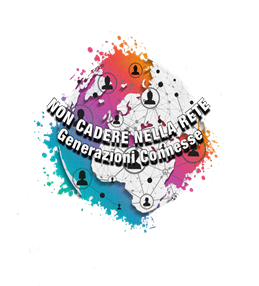 Non cadere nella rete:
Generazioni connesse
Quali sono le forme di pagamento più sicure?
Pagamento in contrassegno
Carte prepagate e virtuali
Servizi di pagamento quali il sistema Apple Pay e Paypal


Consegna mancata o solo parziale: che fare?
Quando le parti non concordano un termine di consegna, la legge stabilisce che il bene debba essere consegnato non oltre 30 giorni dalla conclusione del contratto. Se il Professionista non provvede secondo quanto previsto, prima di tutto lo si deve invitare ad effettuare la consegna entro un termine supplementare appropriato alle circostanze; se anche questo termine ulteriore non viene rispettato, si può procedere con la richiesta della risoluzione del contratto e della restituzione del corrispettivo versato.
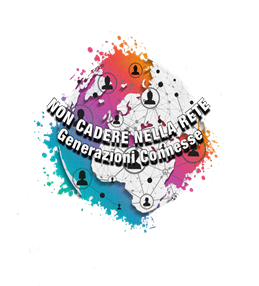 Non cadere nella rete:
Generazioni connesse
La truffa della false lotterie e falsa beneficenza:LOTTERY & CHARITY SCAM
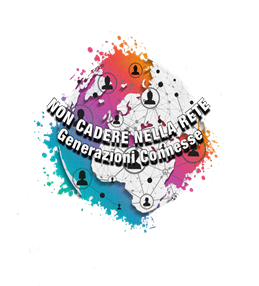 Non cadere nella rete:
Generazioni connesse
Business della bontà: la truffa della beneficenza
Online (e offline) è pieno di truffatori che dichiarano di occuparsi di raccolta fondi che utilizzano prevalentemente social media e email colpendo le persone, spesso, più vulnerabili emotivamente e talvolta anche economicamente. 

Queste pratiche registrano dei veri e propri picchi durante e dopo gravi calamità (la pandemia da COVID-19 è un esempio). I truffatori spesso si mettono nei panni di enti di beneficenza conosciuti o creano organizzazioni con nomi ingannevoli che fingono di offrire aiuto alle vittime di un determinato evento o a favore di organizzazioni sanitarie, sperando di far leva sulla natura altruistica delle persone.
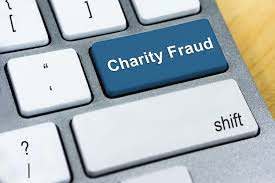 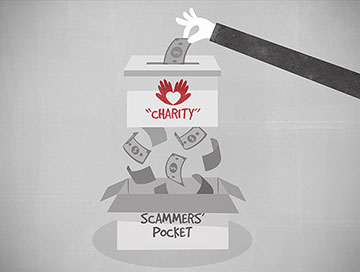 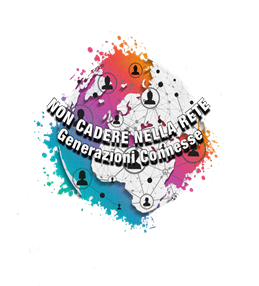 Non cadere nella rete:
Generazioni connesse
Con il termine Charity Scam si definisce proprio una truffa organizzata secondo i meccanismi della beneficenza online. In alcuni casi, è difficile distinguere ciò che è reale e serio da una truffa.

Alcune organizzazioni fraudolente utilizzano nomi molto simili a quelli di enti di beneficenza esistenti enti. Per ottenere donazioni inviano messaggi di spam attraverso e-mail, social media (Facebook, Messenger, Whatsapp).

Oltre a richiedere contributi in soldi a volte possono anche indurre a fornire informazioni personali quali nomi utente, password, informazioni finanziarie, ecc, ognuna delle quali può essere utilizzata per il furto d’identità.
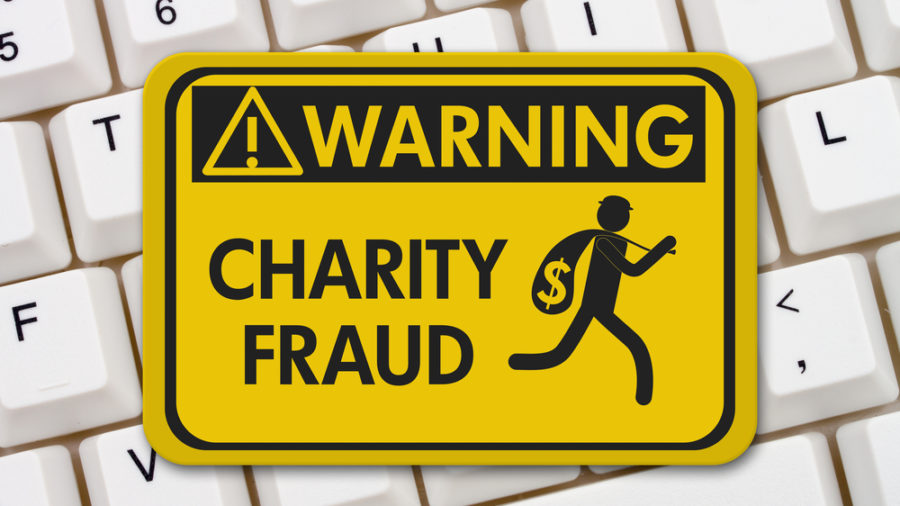 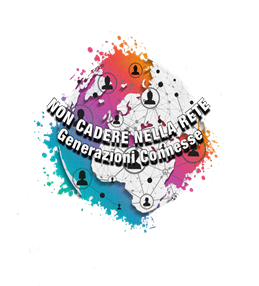 Non cadere nella rete:
Generazioni connesse
Coloro che vogliono donare per una causa, con la certezza di farlo a favore di un legittimo ente, dovrebbero seguire questi suggerimenti:
Non rispondere o aprire allegati di mail non richieste, che affermano di provenire da organizzazioni di beneficenza.

Donare direttamente attraverso il sito web dell’organizzazione.

Non seguire MAI link da e-mail, Messenger o WhatsApp verso siti di donazione.
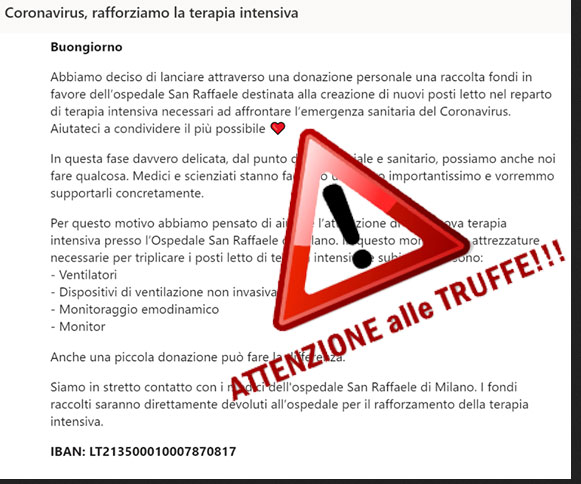 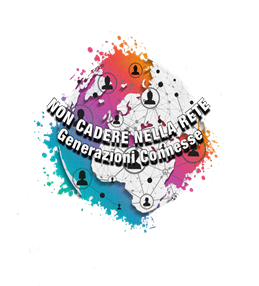 Non cadere nella rete:
Generazioni connesse
Contattare l’ente direttamente e utilizzare un numero di telefono locale o comunque riconosciuto a livello nazionale, non il numero di telefono indicato nella e-mail, Messenger o WhatsApp.

Verificare con attenzione il nominativo dell’organizzazione che richiede la donazione, in particolare se simile a quello di un’organizzazione più nota.

Non divulgare MAI informazioni personali quali codice fiscale e/o numero di tessera sanitaria.

Prendere nota dell’indirizzo web dell’organizzazione. La maggior parte delle organizzazioni no-profit legittime terminano in .org

Diffidare di sollecitazioni provenienti da parte di coloro che affermano di essere vittime stesse, sopravvissute a un disastro molto pubblicizzato.
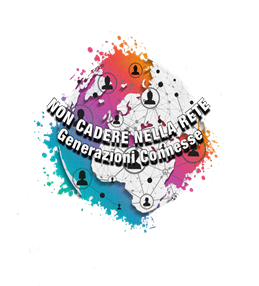 Non cadere nella rete:
Generazioni connesse
Le lottery scam : le false vincite alla lotteria





Le lotterie di tutto il mondo, e il SuperEnalotto non fa eccezione, promettono jackpot e altri premi secondari molto sostanziosi, che molti giocatori sperano di vincere. Molto spesso avvengono dei tentativi di truffa legati a queste lotterie, i quali vengono ideati da persone o società disoneste che cercano di far credere alle potenziali vittime di aver vinto un ricco premio.
I metodi attraverso cui una truffa può venire messa in atto sono diversi, e i principali sono: per posta elettronica, per posta ordinaria, per telefono.
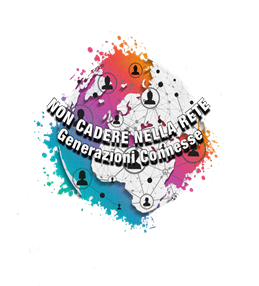 Non cadere nella rete:
Generazioni connesse
Il contatto per posta elettronica
Alla vittima viene inviata una email con la quale le si fa credere di aver vinto un ricco premio della lotteria. Ovviamente questo tipo di truffa è studiata in modo da far credere al destinatario che il messaggio provenga da una fonte ufficiale. Nell'email si chiede alla potenziale vittima di seguire una semplice procedura, che consiste nell'inviare i propri dettagli personali e dati bancari per poter ricevere il premio, e successivamente le viene chiesto di pagare una tassa amministrativa per sostenere i costi gestionali del pagamento. Questi dettagli permetteranno ai truffatori di appropriarsi di dati sensibili e del denaro della vittima.

Il contatto per posta ordinaria
I tentativi di truffa per posta ordinaria sono tuttora molto comuni. Come per la posta elettronica, la potenziale vittima riceve una lettera con la quale le si fa credere di aver vinto un premio della lotteria. Anche in questo caso l'obiettivo è quello di abbassare le difese del destinatario in modo da riuscire ad ottenere i suoi dati personali. Gli si chiede infatti di rispondere alla lettera inviando dati personali e bancari e di pagare le spese amministrative affinché la vincita possa essere accreditata. Ovviamente ciò non accadrà. 

Il contatto telefonico
In questo caso il truffatore chiama per telefono la potenziale vittima, spacciandosi per un agente della lotteria ufficiale ed annunciando la vittoria di un ricco premio, sperando che la vittima cada nella trappola e gli fornisca i propri dati personali e bancari. Il finto agente richiederà questi dati dicendo che servono per il pagamento del premio, mentre in realtà servono solo ad estorcere denaro alla vittima. 
Normalmente, anche se non sempre, questo tipo di truffe riguarda la lotteria di un altro paese, per vari motivi: perchè è più difficile verificare la correttezza delle informazioni fornite e l'identità della persona o della società che ci sta dietro; perchè in questo modo viene giustificata la presenza di un intermediario e una richiesta di denaro per l'accredito del premio; infine perchè se si trattasse di un premio di una lotteria italiana ci si rivolgerebbe a una ricevitoria locale, o agli uffici premi competenti, per riscuoterlo.
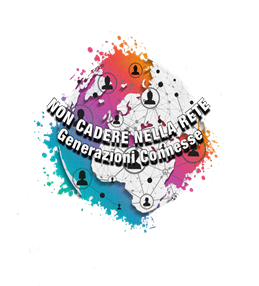 Non cadere nella rete:
Generazioni connesse
Come ci si comporta in caso di tentativo di truffa

Se qualcuno tenta di contattarvi per email, per posta ordinaria, o per telefono facendovi credere che avete vinto alla lotteria, bisogna ricordare che:

Non si può vincere ad una lotteria se non si è acquistato un biglietto per quella particolare lotteria. Inoltre la schedina o il biglietto acquistato valgono solo per il concorso per il quale è stato acquistato;

Se veramente avete vinto ad una lotteria, qualunque essa sia, non ci sono tasse amministrative da pagare per poter riscuotere la vincita. Una volta inoltrata la richiesta di pagamento, l'ufficio preposto accredita la vincita secondo le modalità scelte, dopo aver effettuato eventuali detrazioni fiscali. 

La cosa migliore da fare in questi casi è non dare mai le informazioni richieste, e cestinare le email o le lettere ricevute.
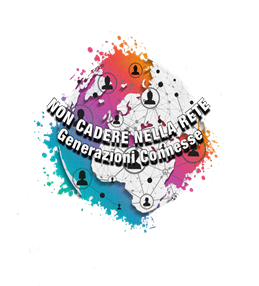 Non cadere nella rete:
Generazioni connesse
La truffa della falsa vincita alla lotteria spagnola
Negli ultimi tempi, far riferimento alla Spagna va assai di moda nelle truffe che coinvolgono gli utenti degli smartphone. Oltre alla mezza bufala del nuovo servizio anti bullismo, in questi giorni – per SMS – circola la vera e propria truffa relativa ad una possibile vincita alla lotteria spagnola. 

La prima notizia è una sorta di mezza bufala, ed è relativa all’eventualità che sia stato attivato un nuovo servizio anti bullismo: diversi utenti, infatti, hanno ricevuto un messaggio nel quale si li invitava a far sempre affidamento, 24 ore su 24, su un nuovo numero contro i bulletti, attivo al 900018018. Il numero in oggetto, a quanto pare, esiste per davvero, ed ha realmente una funzione anti bullismo, ma in Spagna.
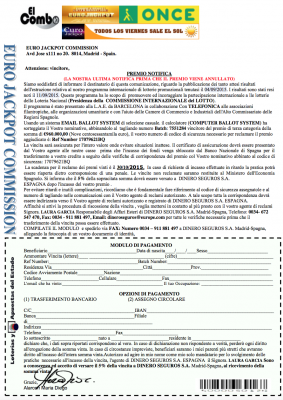 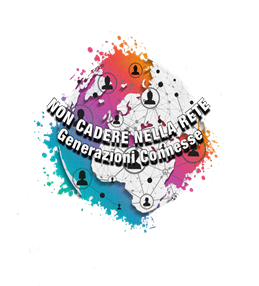 Non cadere nella rete:
Generazioni connesse
Nel nostro paese, invece, la numerazione cui far riferimento, in frangenti simili, è la 800-669696: una circostanza da non sottovalutare, perché diffondere – sui social – una numerazione sbagliata – per scopi di emergenza – equivale a mettere nei guai, se non se stessi, almeno chi potrebbe trovarsi nel momento del bisogno.

Passando alla vera e propria truffa “spagnola”, la pagina social della Polizia Postale – nota come “Una vita da social” – ha allertato gli utenti in merito alla circolazione di un messaggio SMS, che notizierebbe della possibilità di aver vinto 1 milione di euro alla lotteria spagnola.
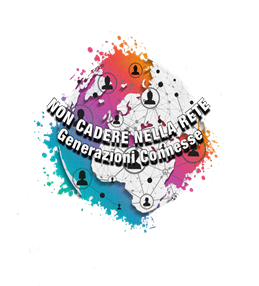 Non cadere nella rete:
Generazioni connesse
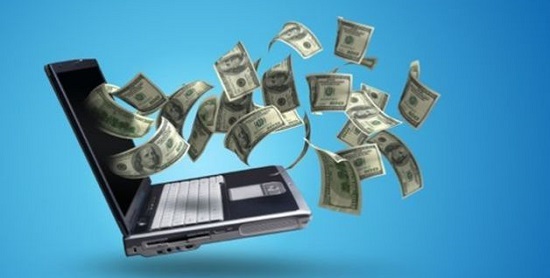 Le forze dell’ordine, nell’alert diffuso a tal riguardo, hanno fornito anche altri dettagli: la finta buona notizia di cui sopra presenterebbe anche un link, che porterebbe ad una pagina nella quale verrebbero richiesti – per l’accredito della vincita – i dati anagrafici della vittima, oltre ai suoi riferimenti bancari, ed ai dati della carta di credito. Ovviamente, non v’è alcuna lotteria iberica del genere e, fornendo i dati accennati, diversi utenti lamentano di esser stati “alleggeriti” di diverse centinaia di euro. 

Oltre al danno, anche la beffa: l’anonimo truffatore alla base di questa campagna criminale 2.0, infatti, è solito richiedere una cauzione di 500 euro per sbloccare l’accredito della vincita, una prassi – questa – che risale agli albori delle truffe nigeriane, nelle quali veniva sollecitato un contributo per poter esportare all’estero i capitali tenuti in ostaggio dal crudele dittatore di turno.
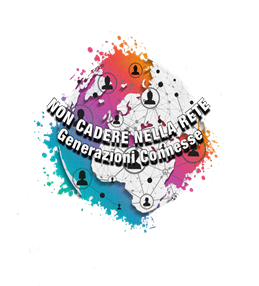 Non cadere nella rete:
Generazioni connesse
Winning Mails:
 Nessuna vincita al lotto via e-mail
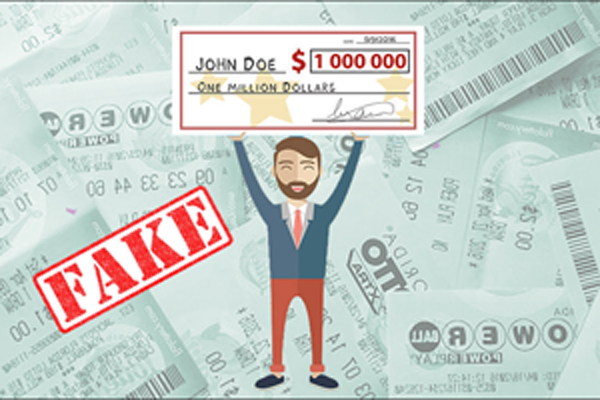 Prima o poi accade a molti di coloro che navigano in Internet: nella posta in entrata appare uno strano messaggio: tra milioni di indirizzi e-mail raccolti in Internet, è stato estratto il Vostro. Siete i fortunati vincitori di centinaia di migliaia di Euro o Dollari.
Naturalmente in questi casi non si tratta di vere vincite, ma di un modo per recuperare un'infinità di dati personali, dati che vere e proprie bande criminali possono utilizzare in vario modo (commercio di dati, furto di identità!), e contemporaneamente si tenta di convincere persone in buona fede - con la promessa di una vincita esagerata - a pagare diverse migliaia di Euro. Il destinatario di queste comunicazioni viene invitato - a causa di motivi di sicurezza non meglio specificati - a non fare parola con nessuno della sua vincita.
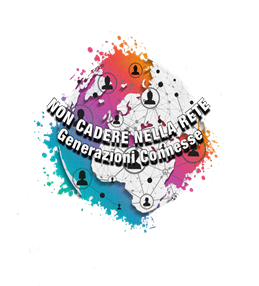 Non cadere nella rete:
Generazioni connesse
Per poter ricevere il premio dovrete compilare un dettagliato questionario con i Vostri dati personali, tra cui data di nascita, luogo di residenza, telefono, fax, cittadinanza e numero della Vostra carta di identità o del passaporto, in alcuni casi anche il nome del Vostro parente più stretto e naturalmente tutti i dati relativi al Vostro conto corrente bancario. Spesso viene anche richiesto di compilare il questionario a mano e di firmarlo. Queste informazioni devono poi essere inviate insieme ad una copia del Vostro documento.
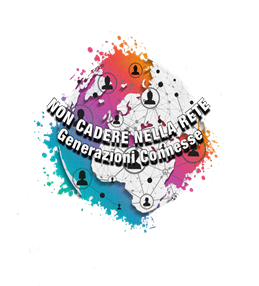 Non cadere nella rete:
Generazioni connesse
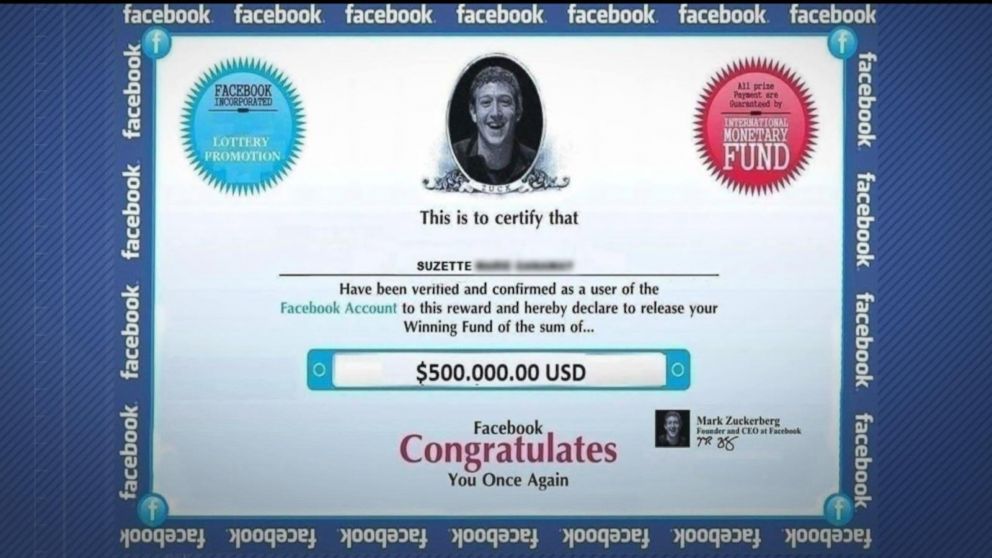 Ma non è finita qui. Questi criminali infatti non si accontentano dei dati così ottenuti, con i quali possono creare senza problemi una nuova identità, ovvero la Vostra. Chi spera ancora di ricevere una vincita in denaro, viene invece invitato diligentemente a pagare: gli viene richiesto di anticipare alcune migliaia di Euro per coprire varie spese di gestione, imposte e cauzioni. Dovrà forse aprire anche un conto in Olanda - e corrispondere per ciò una tassa di alcune centinaia di Euro. Ma cosa sono mai 200 Euro paragonati a 800.000? E poi per ricevere il denaro magari, deve anche stipulare una assicurazione - pagare anche questa e anticipare le spese bancarie internazionali. A ciò si aggiungono ancora le spese di registrazione della vincita e del notaio o altre tasse. La fantasia di questi truffatori non conosce confini.
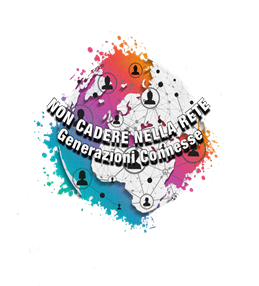 Non cadere nella rete:
Generazioni connesse
GRAZIE PER L’ATTENZIONE
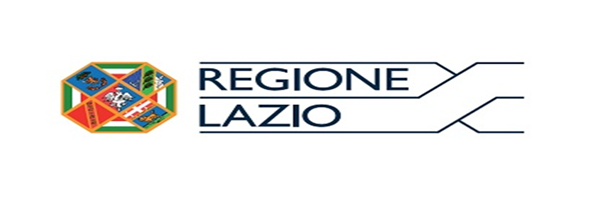 Progetto realizzato nell’ambito del Programma generale denominato Regione Lazio 
per il Cittadino consumatore VI, con i fondi del Ministero dello Sviluppo Economico – Ripartizione 2018
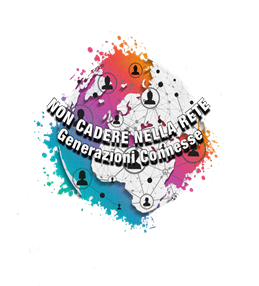 Non cadere nella rete:
Generazioni connesse